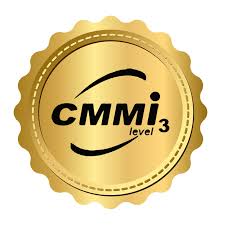 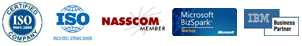 SDG Indexing Dashboard
- Jammu and Kashmir

Public Dashboard
User Manual v0.1
Velocity Software Solutions Pvt. Ltd.
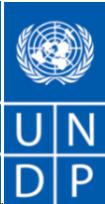 Address: E23, Sector 63, Noida, UP, India  201 301

Ph: +91120424 3310

Email: inquiry@velsof.com 

Web: www.velsof.com
Agenda
Introduction…………………………………………….……3                                                                            
Landing Page……...…………………………………………4
Viewing J&K SDG Progress…………………….…………..6
Viewing J&K District wise SDG Progress.……………….....9
Comparison on India Index………………..………………..19
Viewing of OOMF Page….....................................................24
Viewing of Analysis & Interpretation Tab..…………………26
Viewing of NITI Aayog Page..……………………………...29
Other Page Navigation..……………………………………..31
Introduction
The Jammu and Kashmir SDG Dashboard is a web-based platform for storing, tracking, monitoring, and reporting state-specific Sustainable Development Goals (SDGs) indicators. It enables to track SDG progress at various administrative levels, ensuring comprehensive reporting on achievements related to SDGs.
The dashboard comprises two components:
Public Dashboard for transparent    access to SDG progress.
User Dashboard with detailed insights for authorized users.
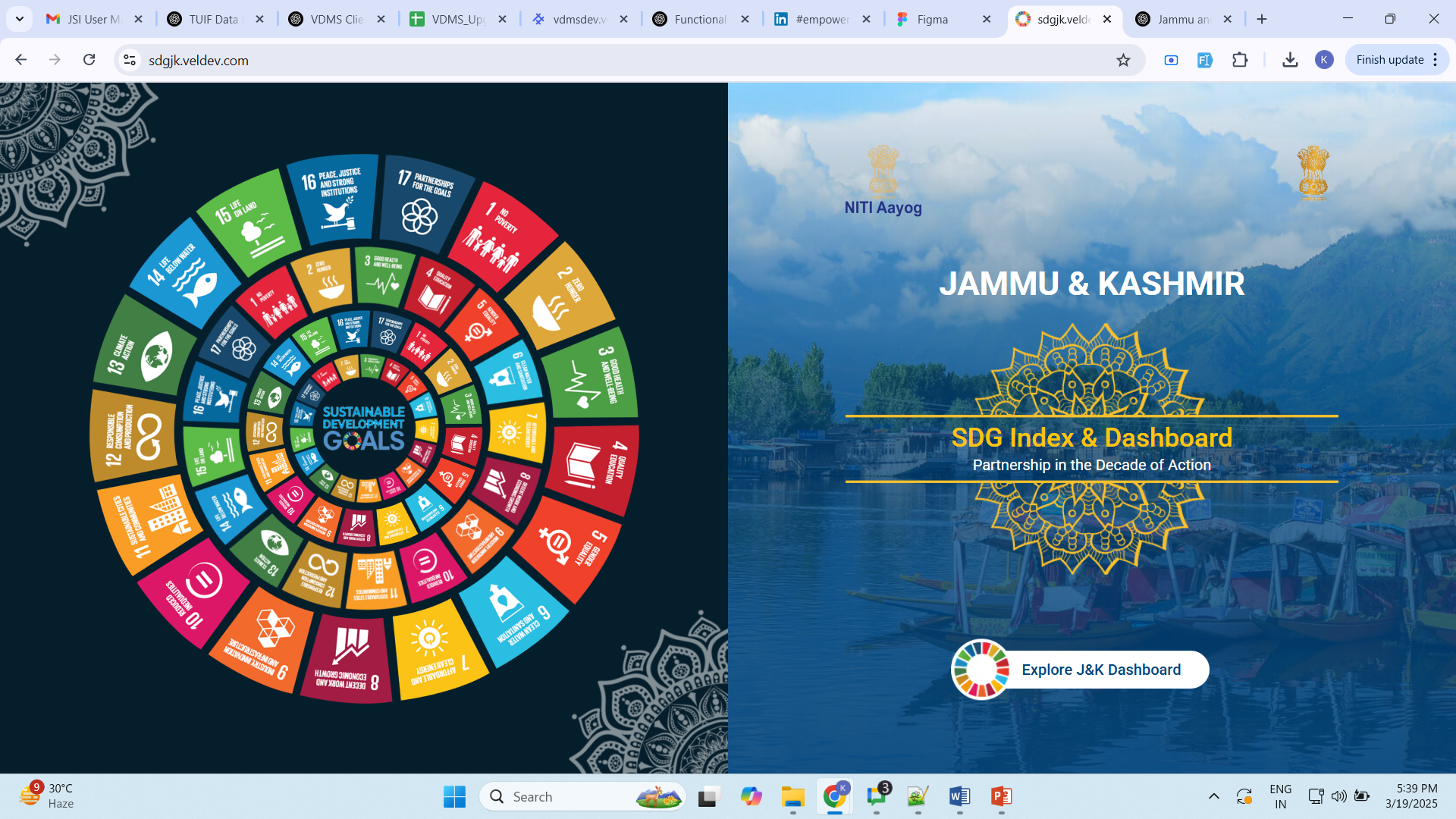 1. Landing Page
Landing Page of the J&K Dashboard.
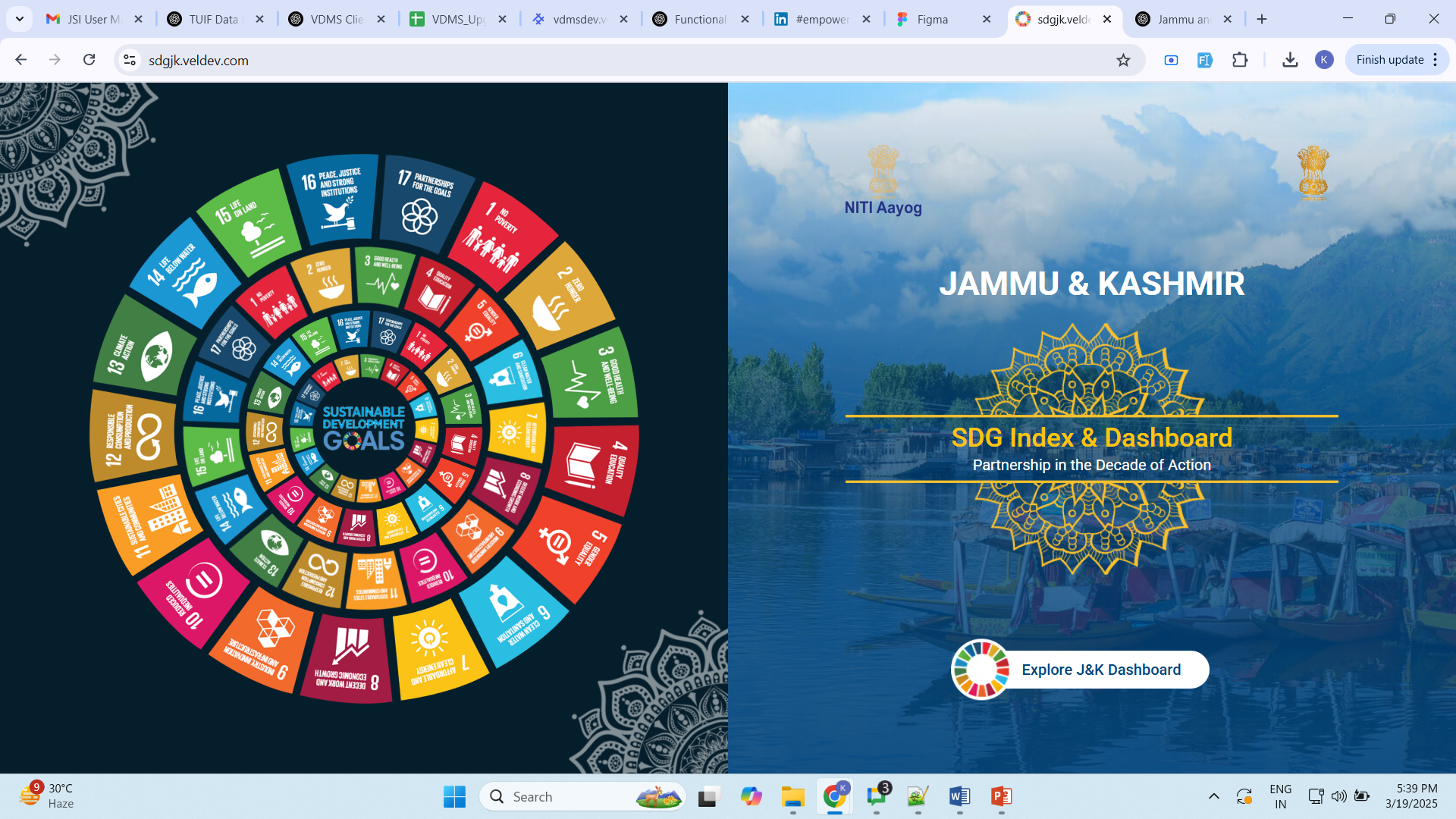 Click here to view the SDG J&K Dashboard.
2. Viewing J&K SDG Progress
Step 1- Click on any goal icon to view the UT wise Progress of that goal.
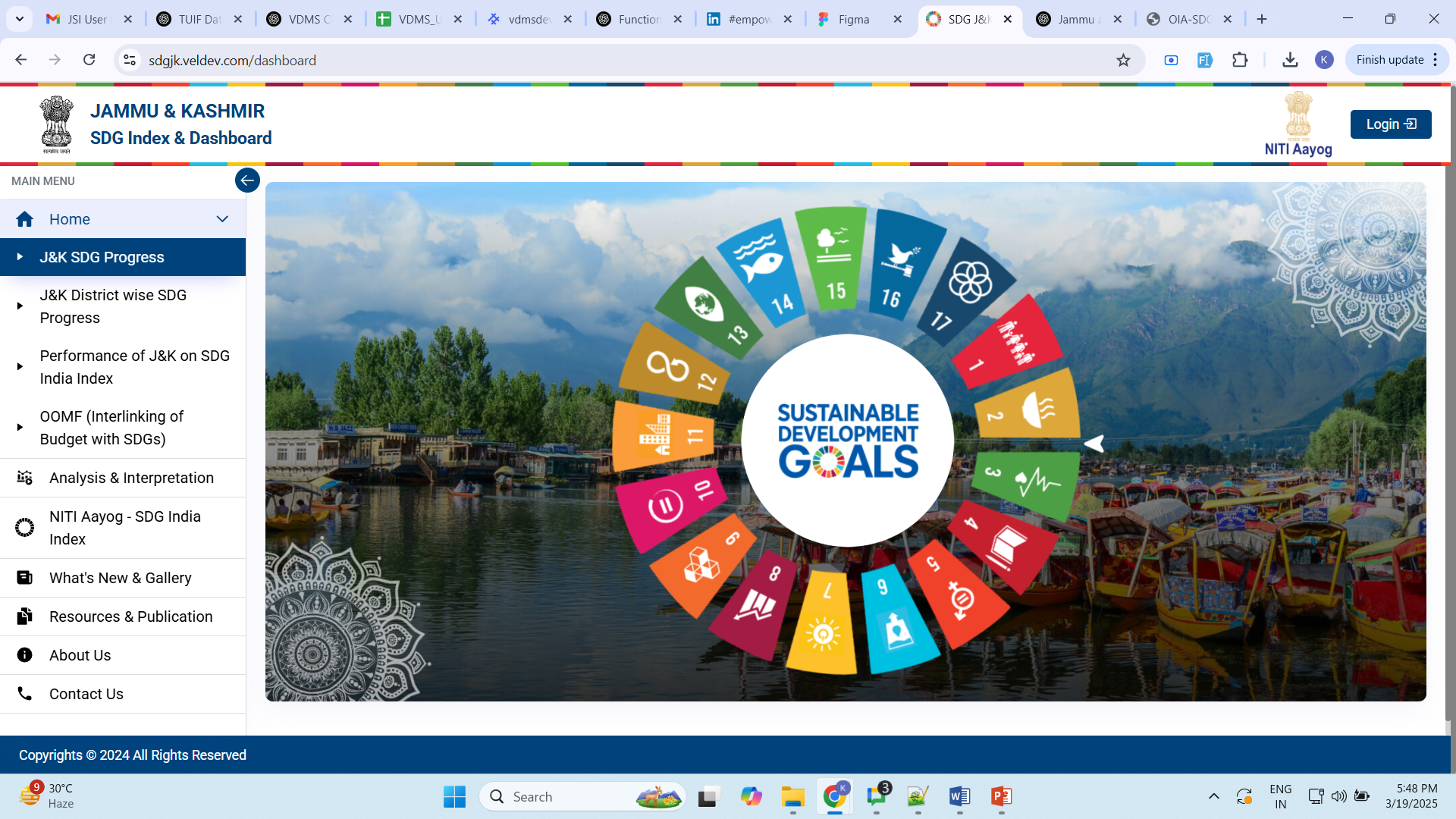 Click here to view Performance of J&K for this goal.
Step 2 - Displays the Performance of J&K for Goal 7.
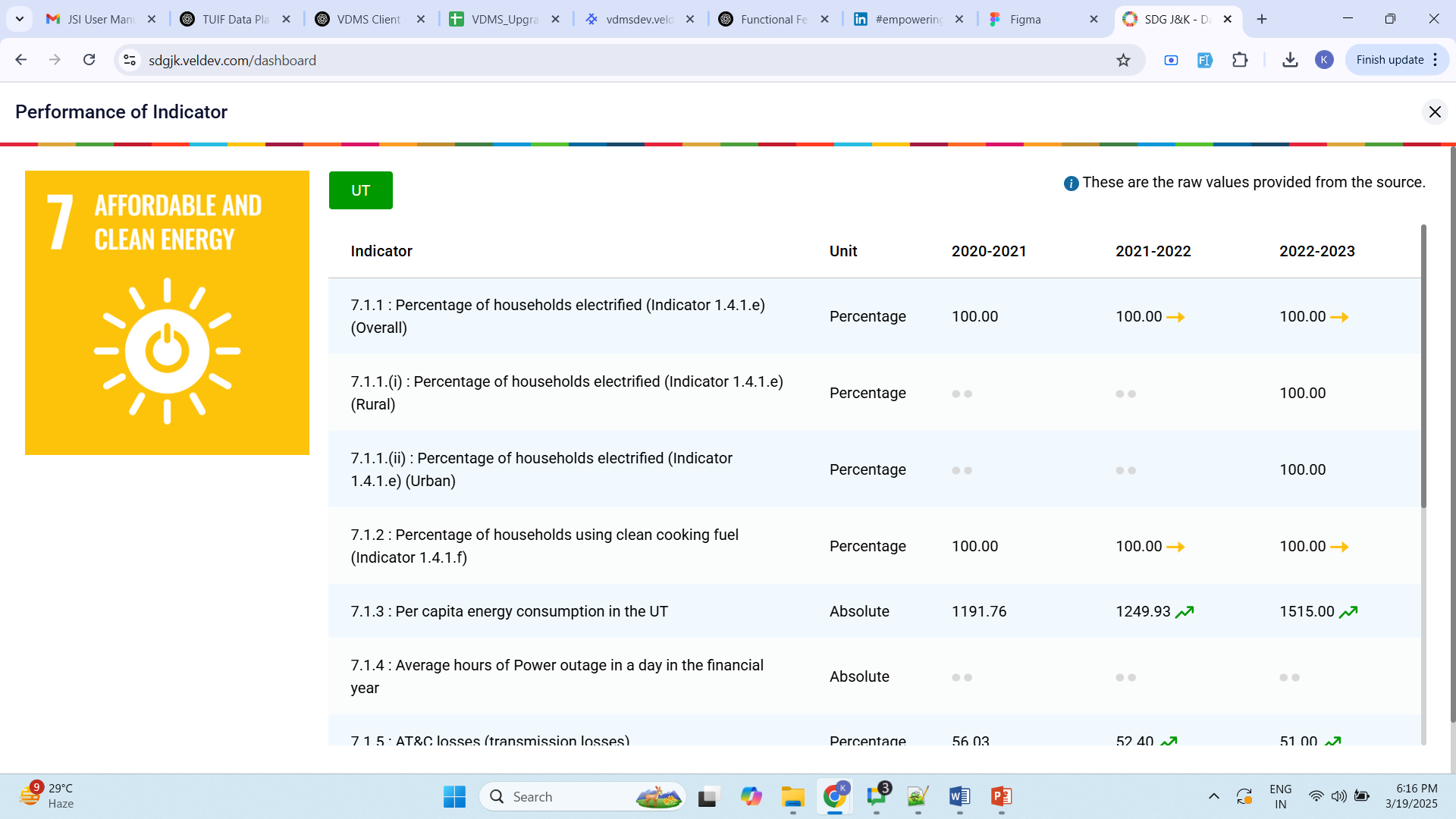 3. Viewing of J&K District wise SDG Progress
J&K District wise SDG Progress – Dashboard View.
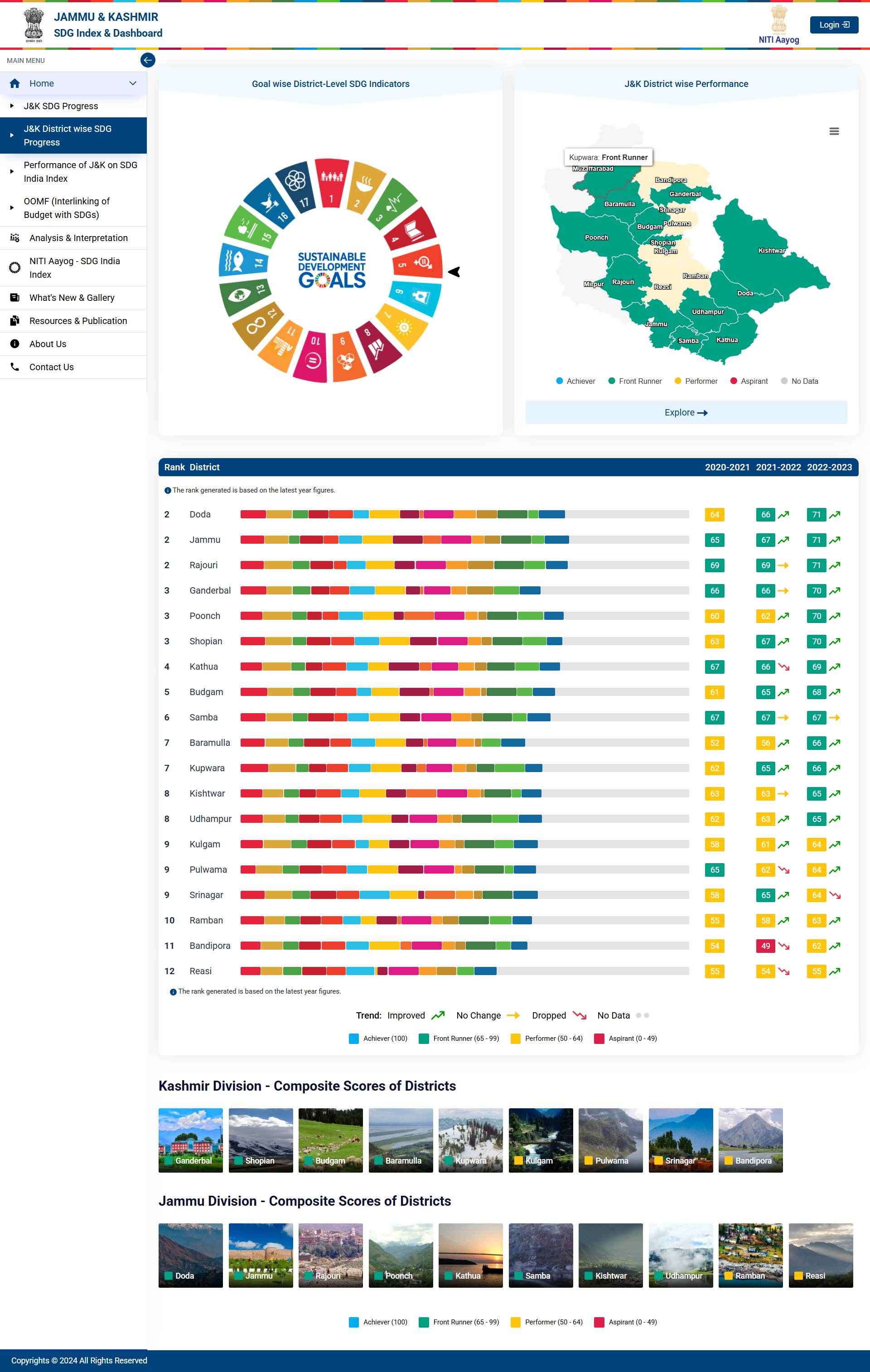 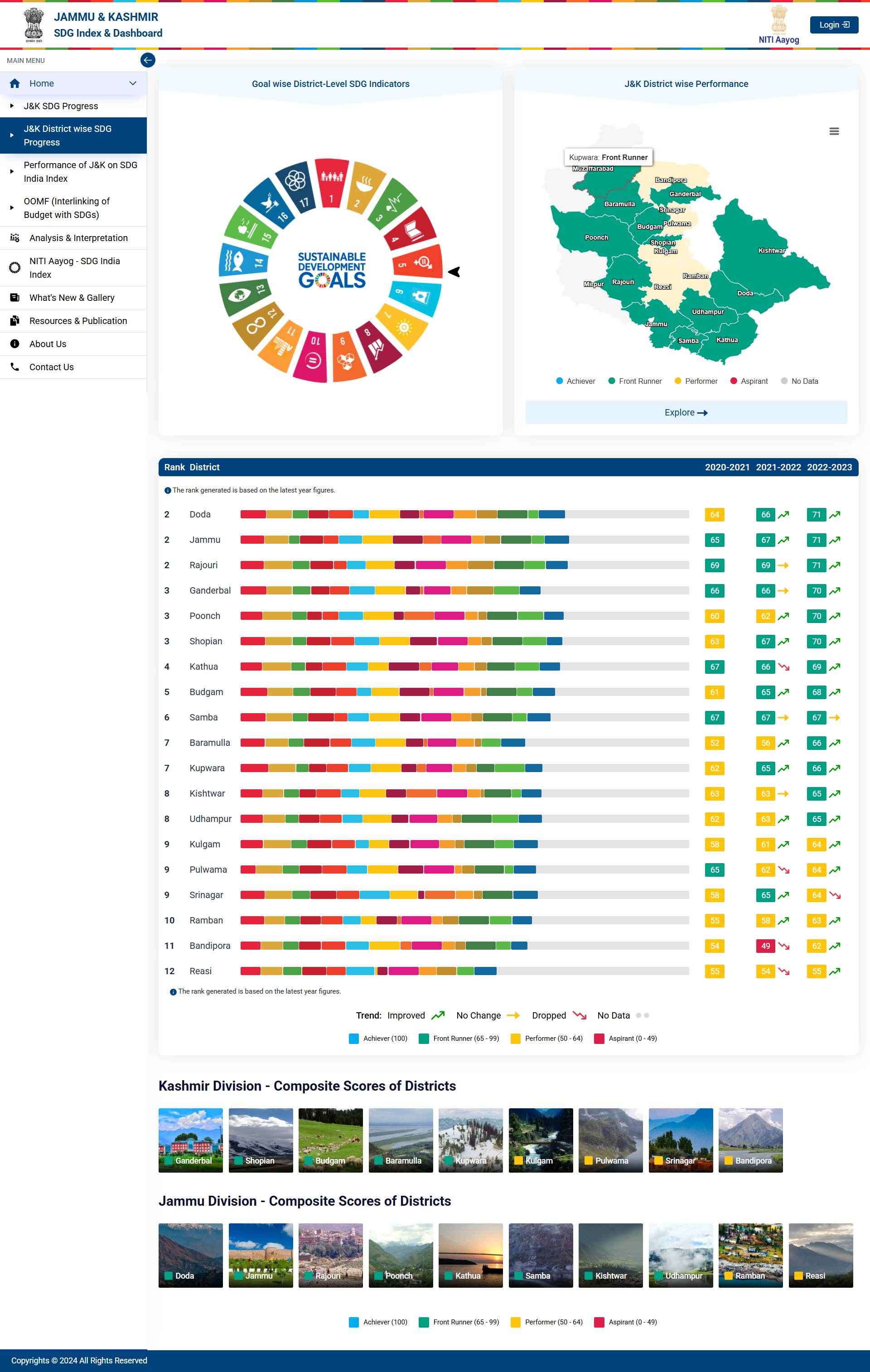 Step 1 - Click on any goal in the SDG wheel to view district wise score for that goal.
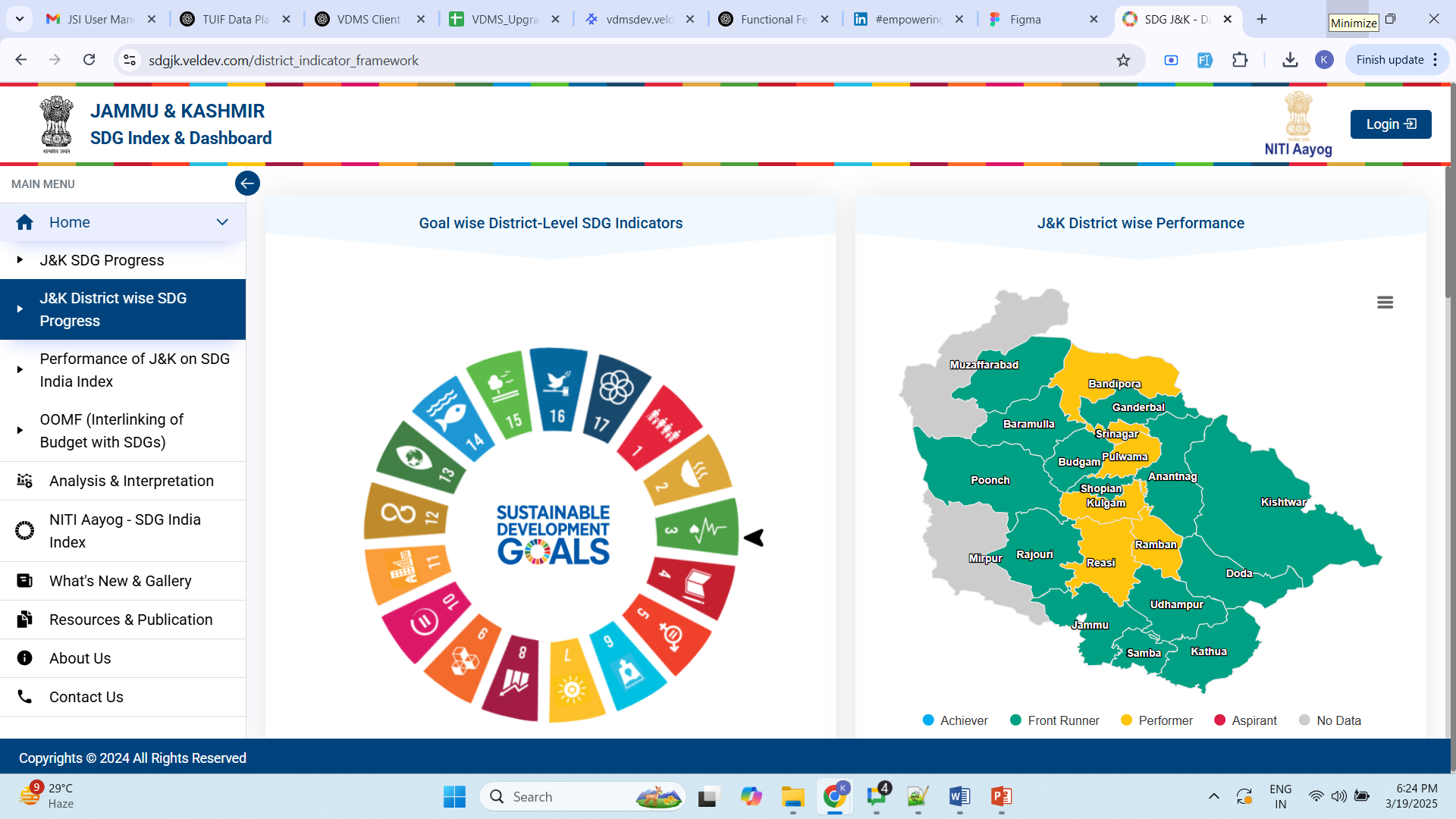 Click here to view Goal wise District Score.
Step 2 - Displays the District wise Performance for Goal 1 .
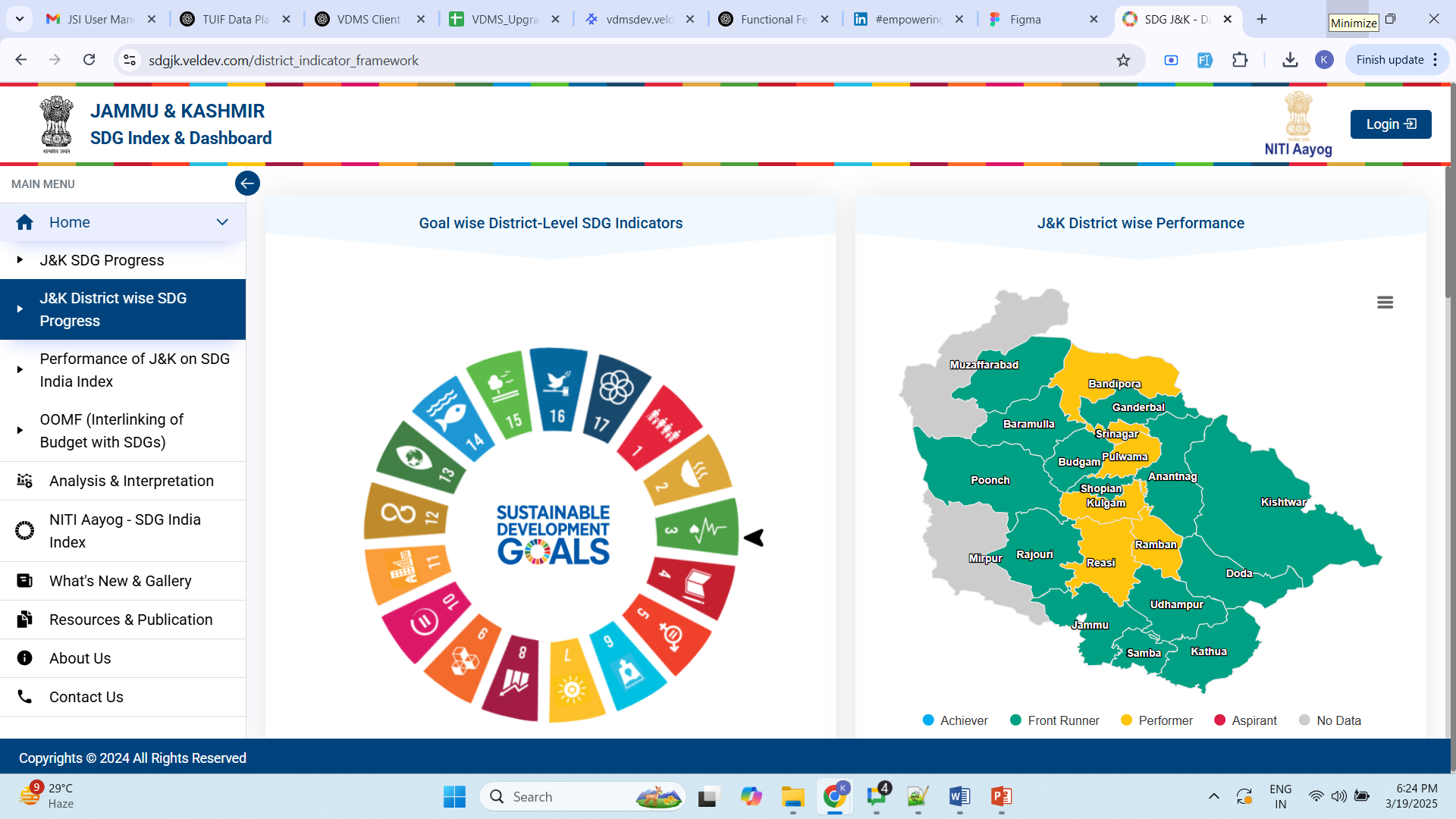 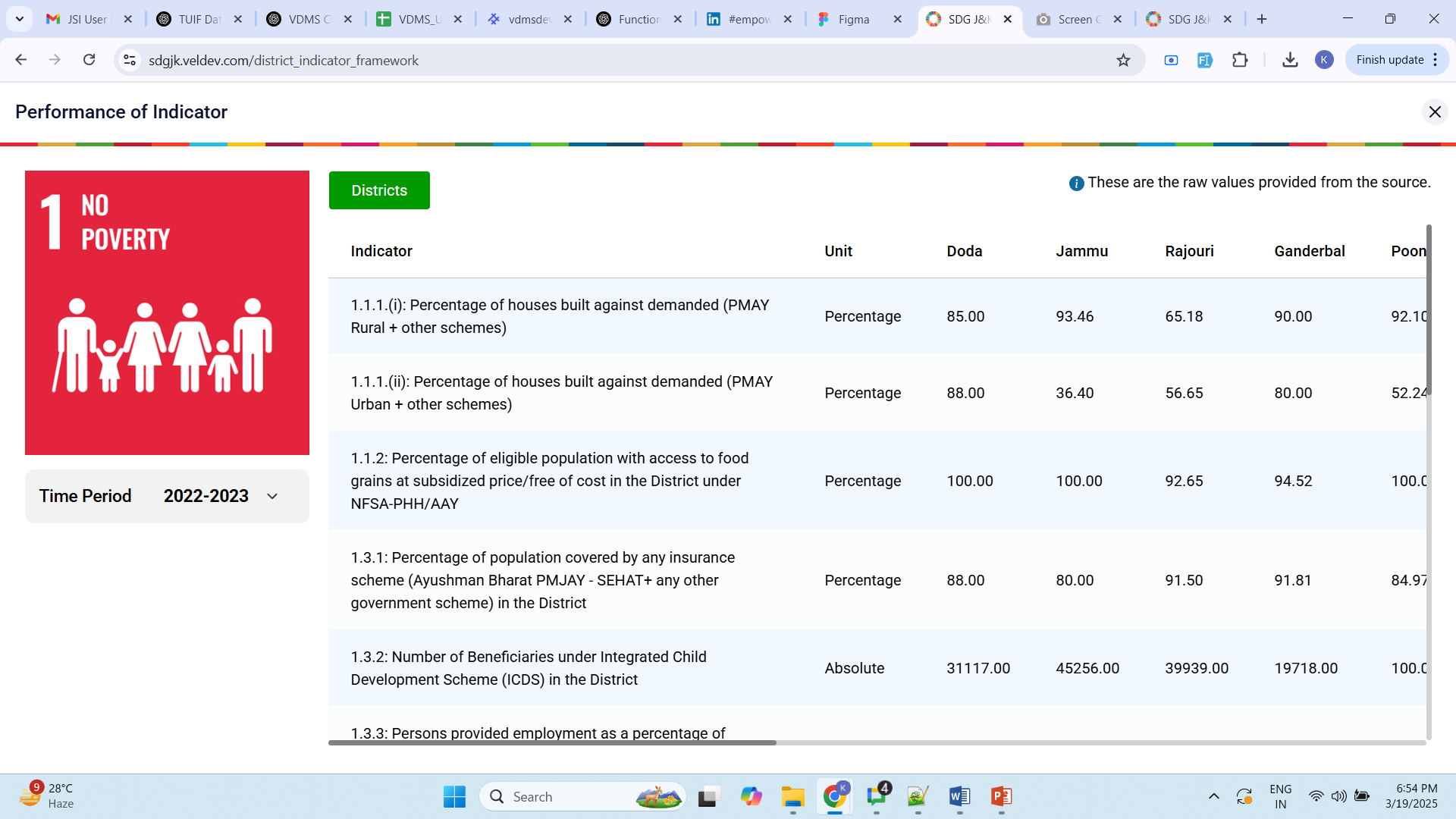 Change the Year from here.
Step 1 - Click on the Explore button view overall SDG scores of all districts. You can click on any district or goal to display it’s last 3 years score.
Note - By default, No Poverty data of Anantnag district will be shown.
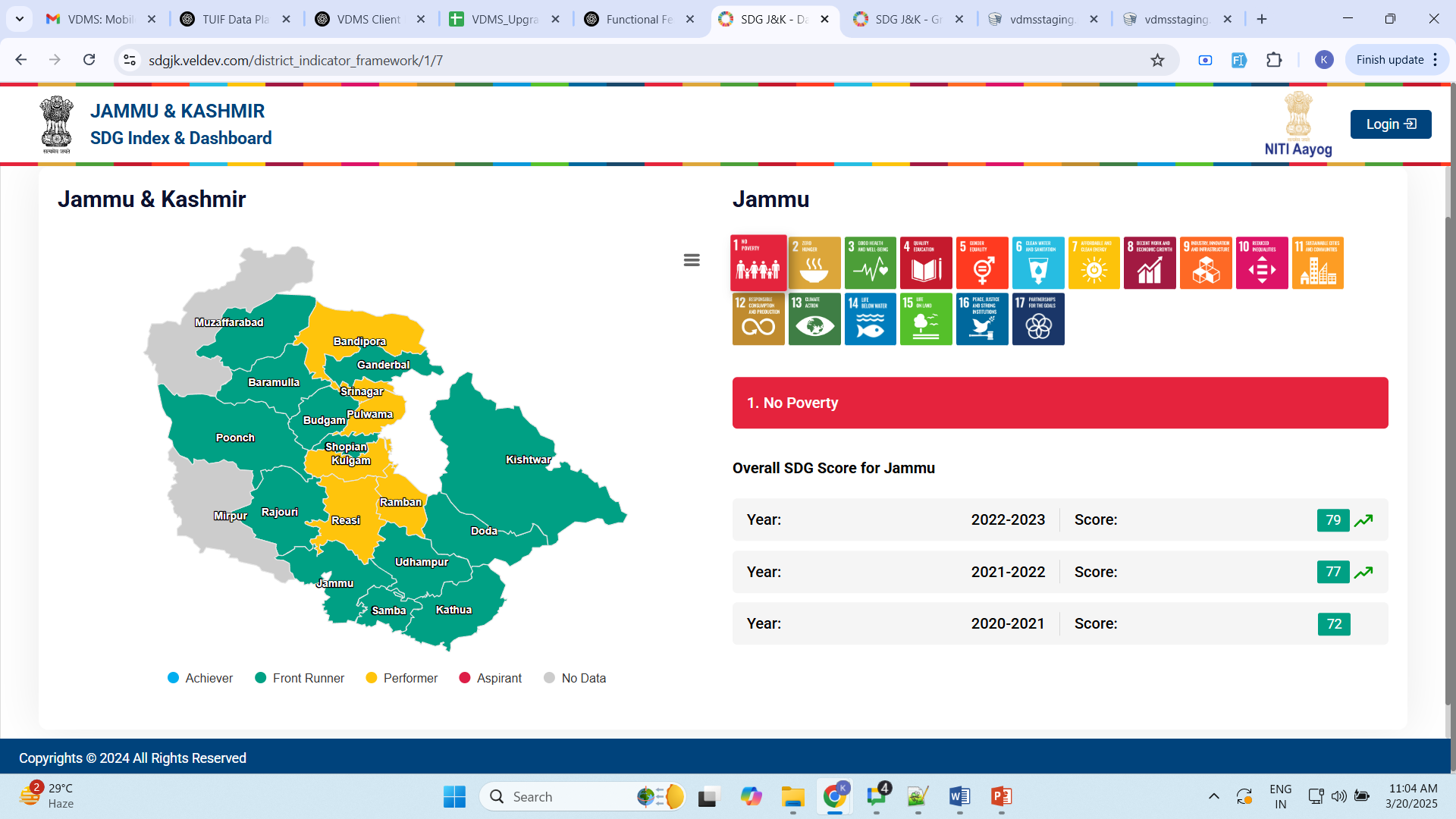 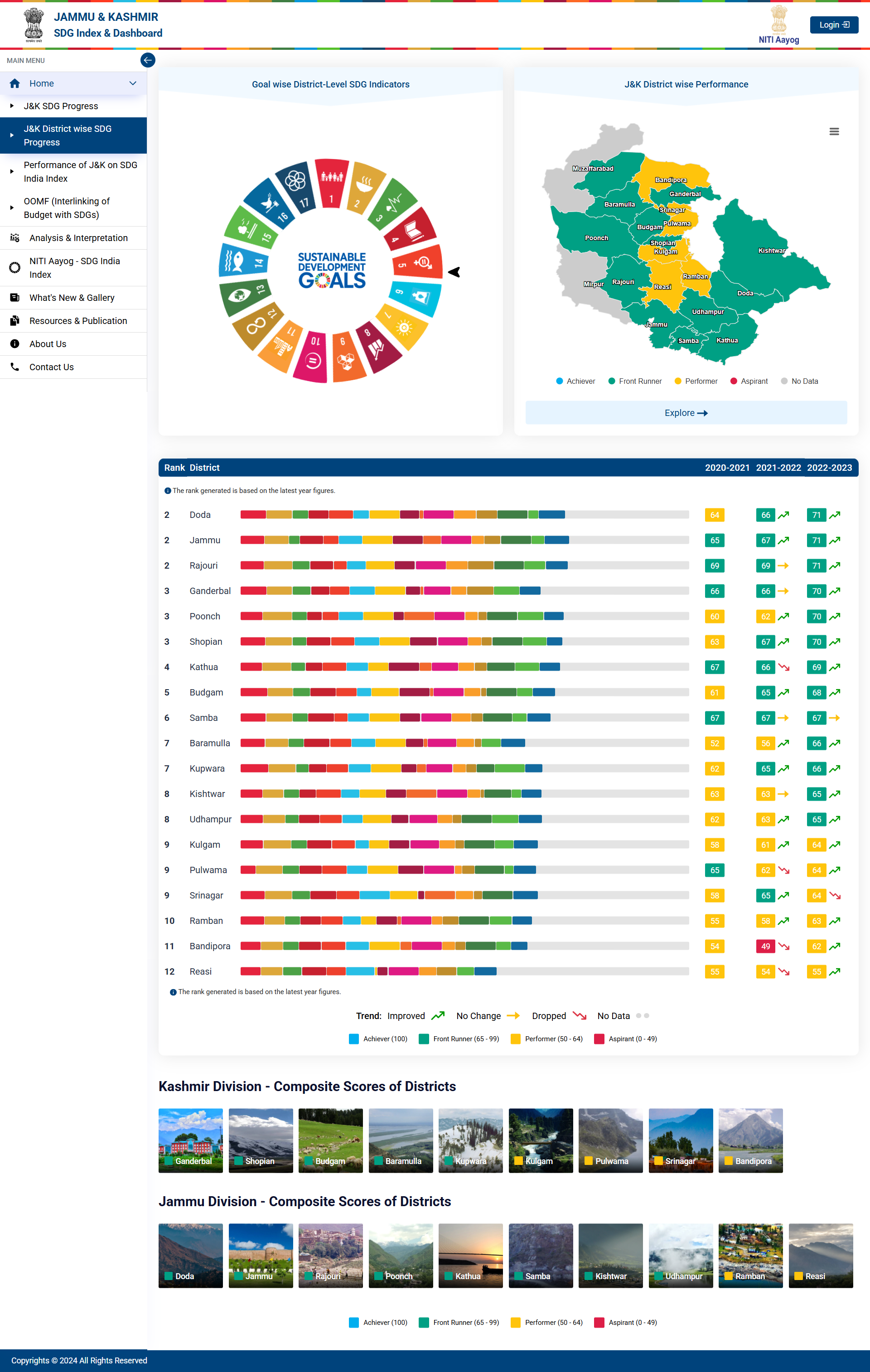 On click of any district, the detail of that district will be shown in the right side.
Step 1 - Scroll to view the Ranking of the Districts.
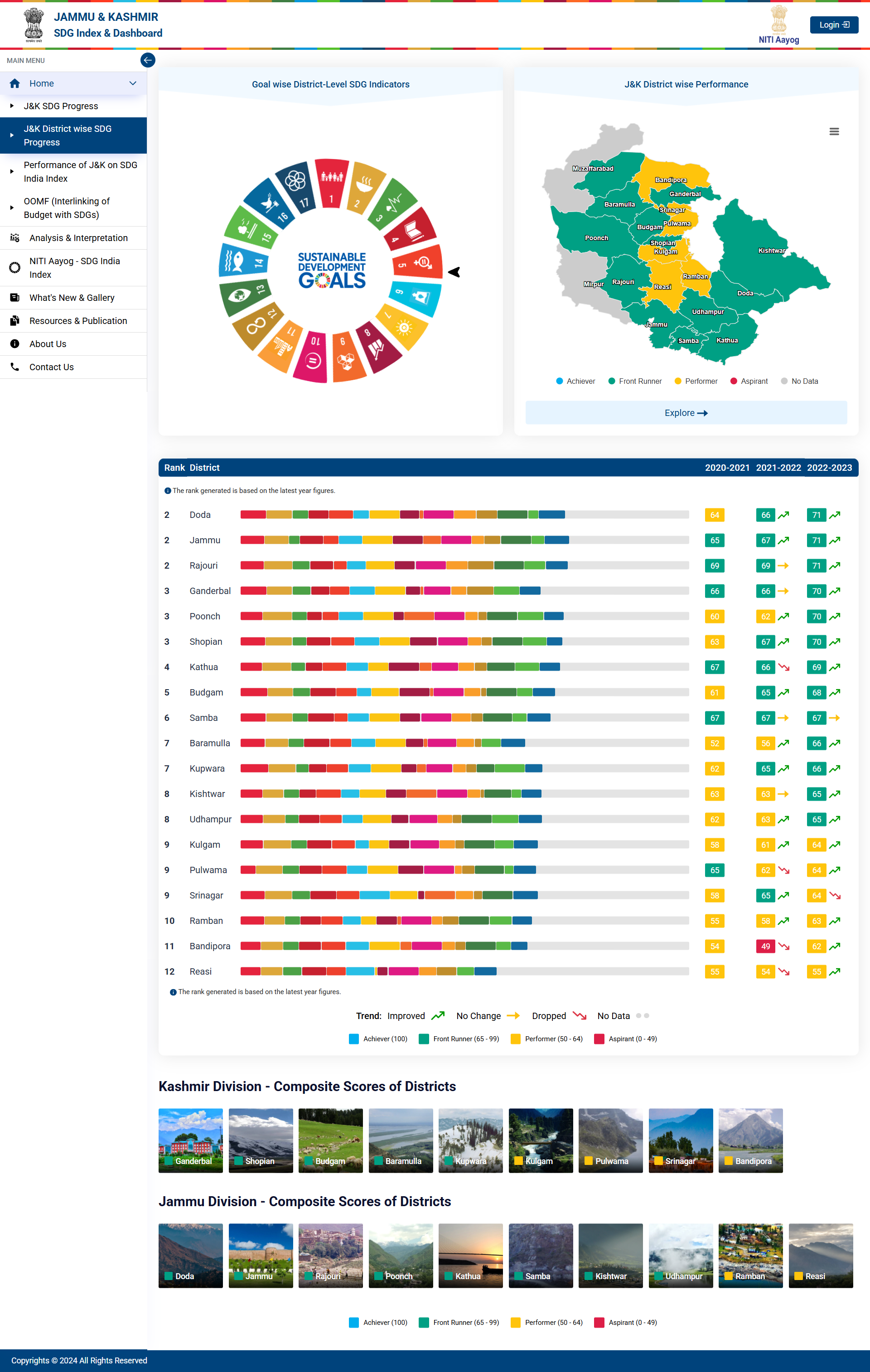 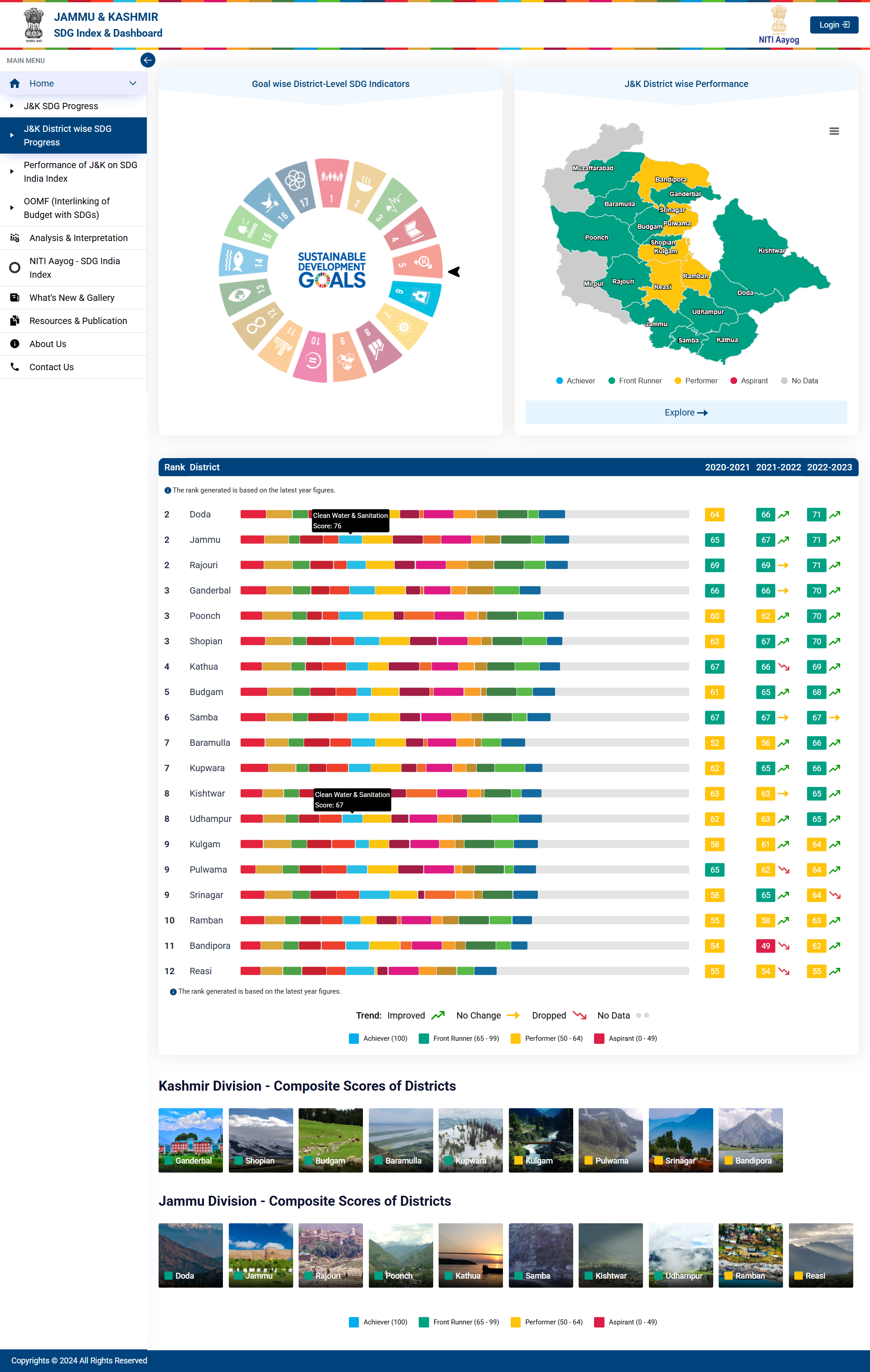 Click of any district’s score to view the Indicator Classification.
Hover to view Goal Score.
Step 2 - Click on the District Score to view the Indicator Classification.
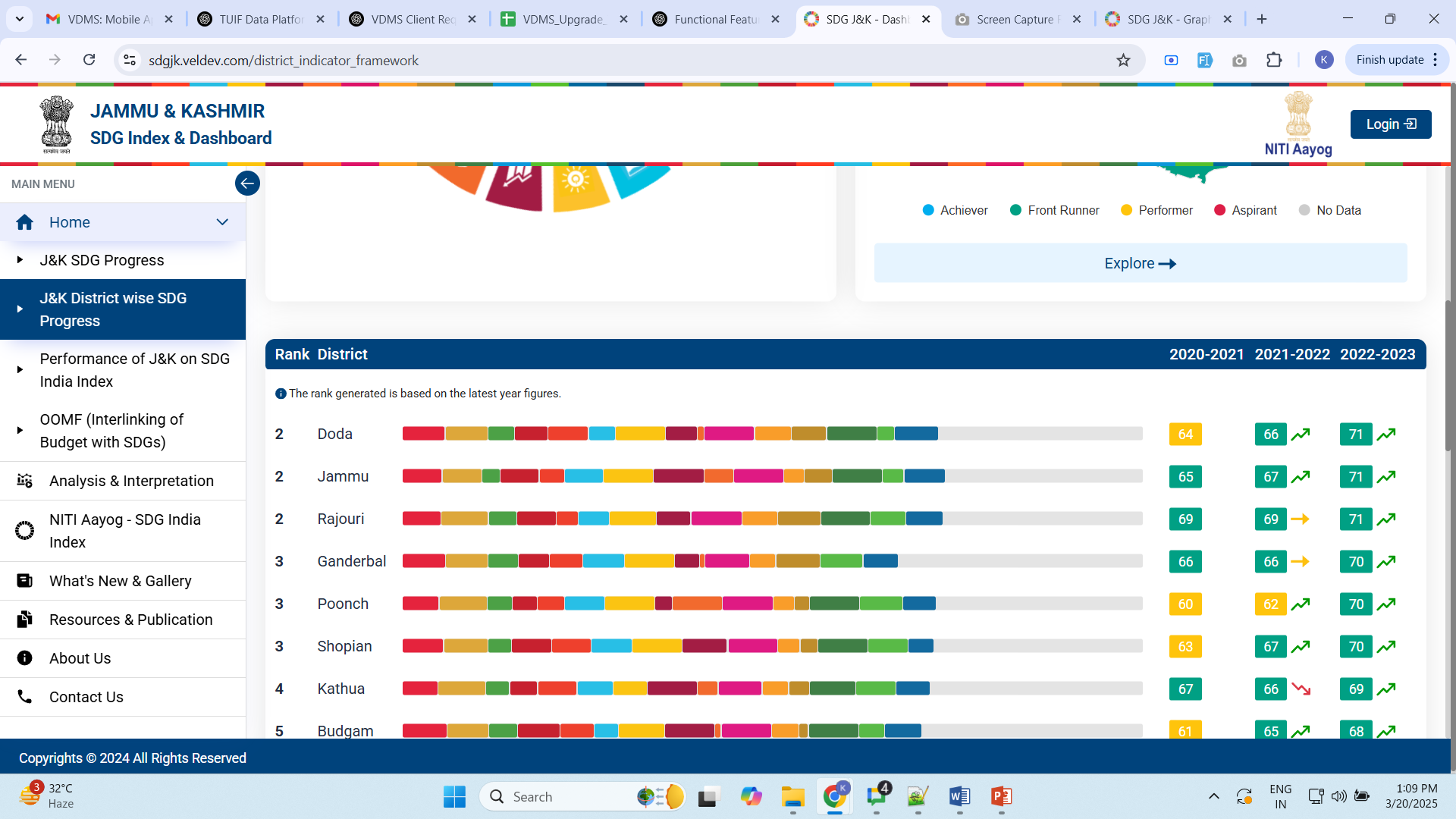 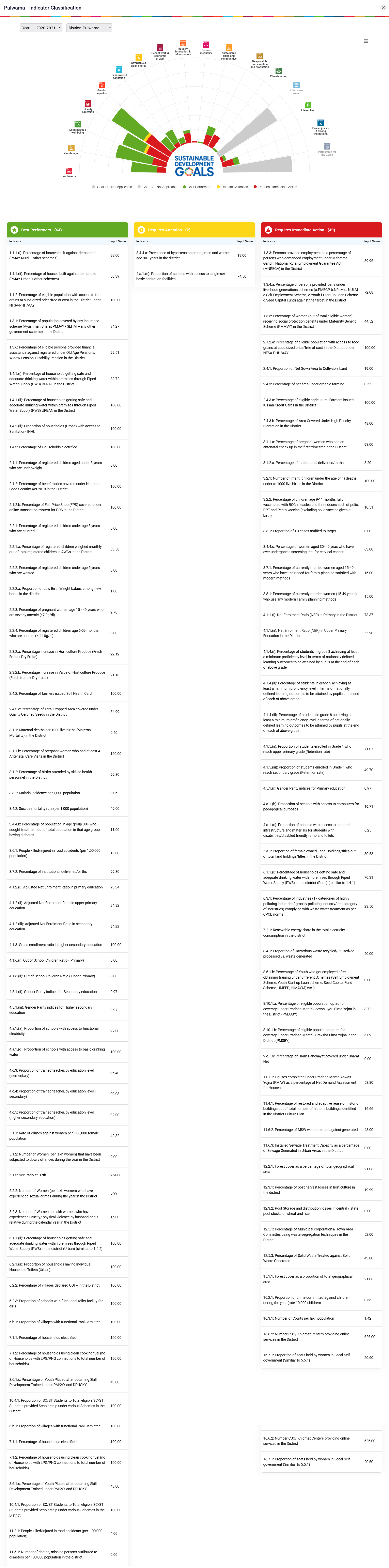 Step 1- Scroll to view Jammu & Kashmir Division District’s composite scores.
Click on the district icon for detailed view.
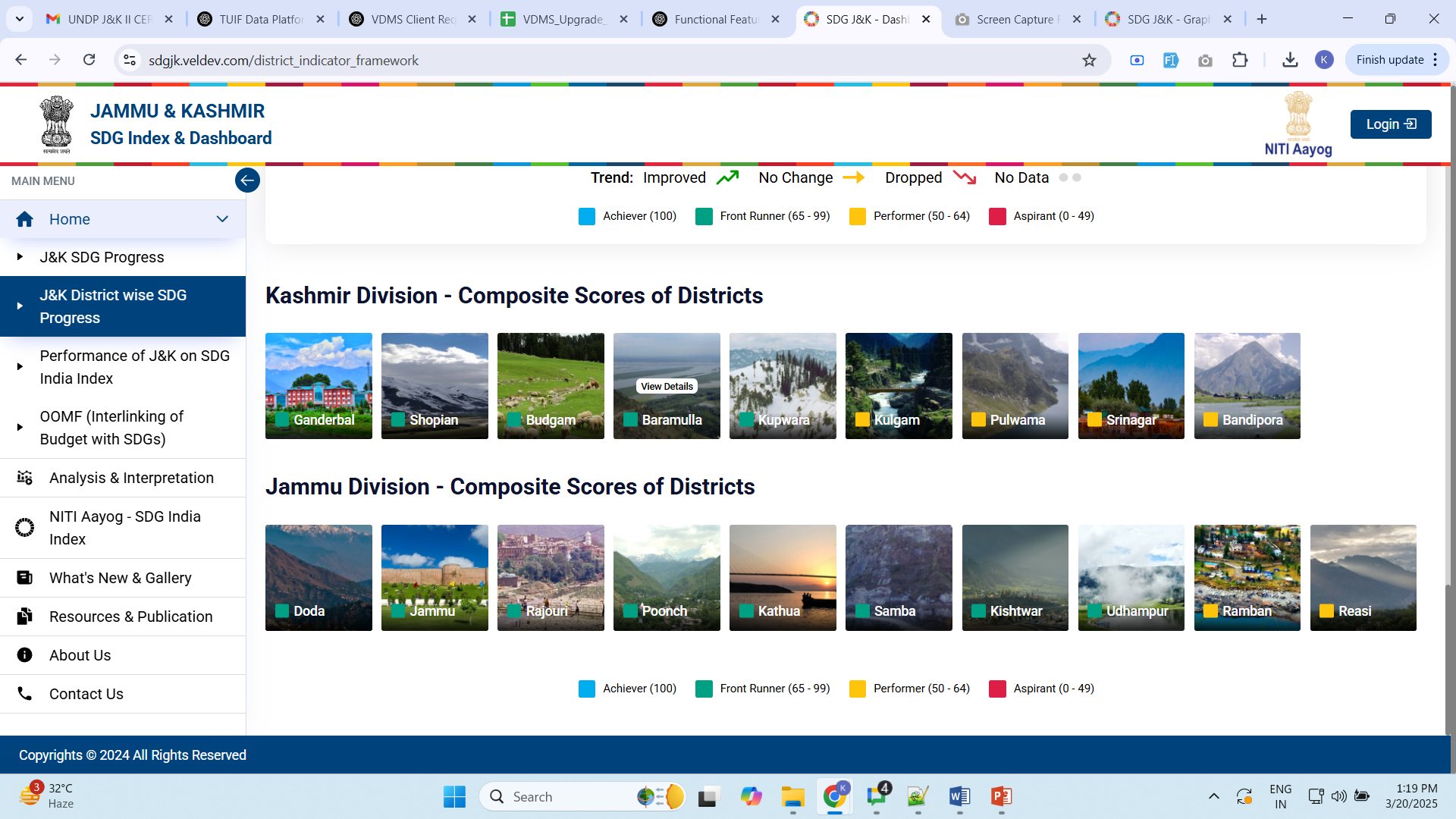 The color displays the SDG score category of the district.
Click on the District icon to view this screen.
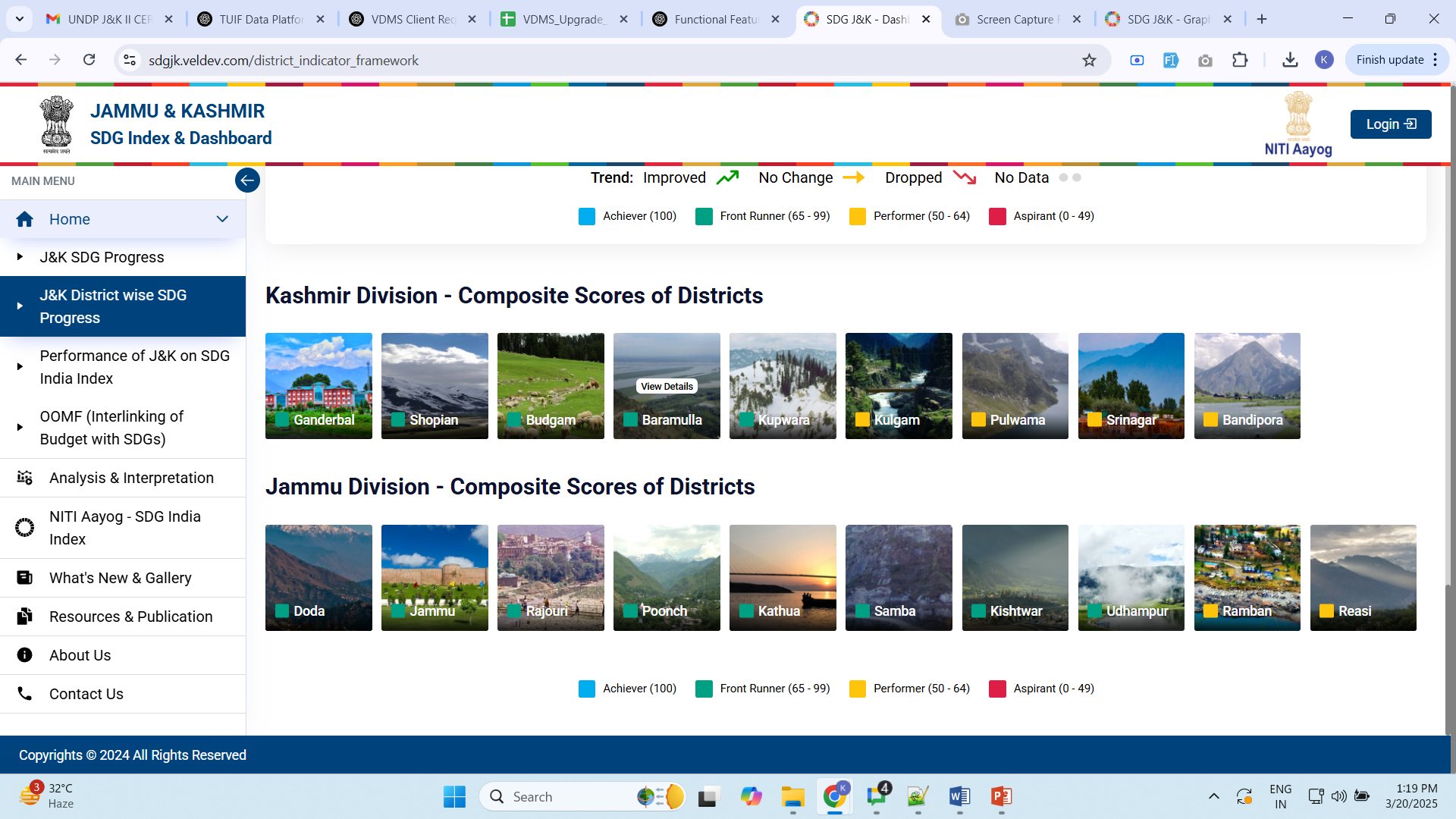 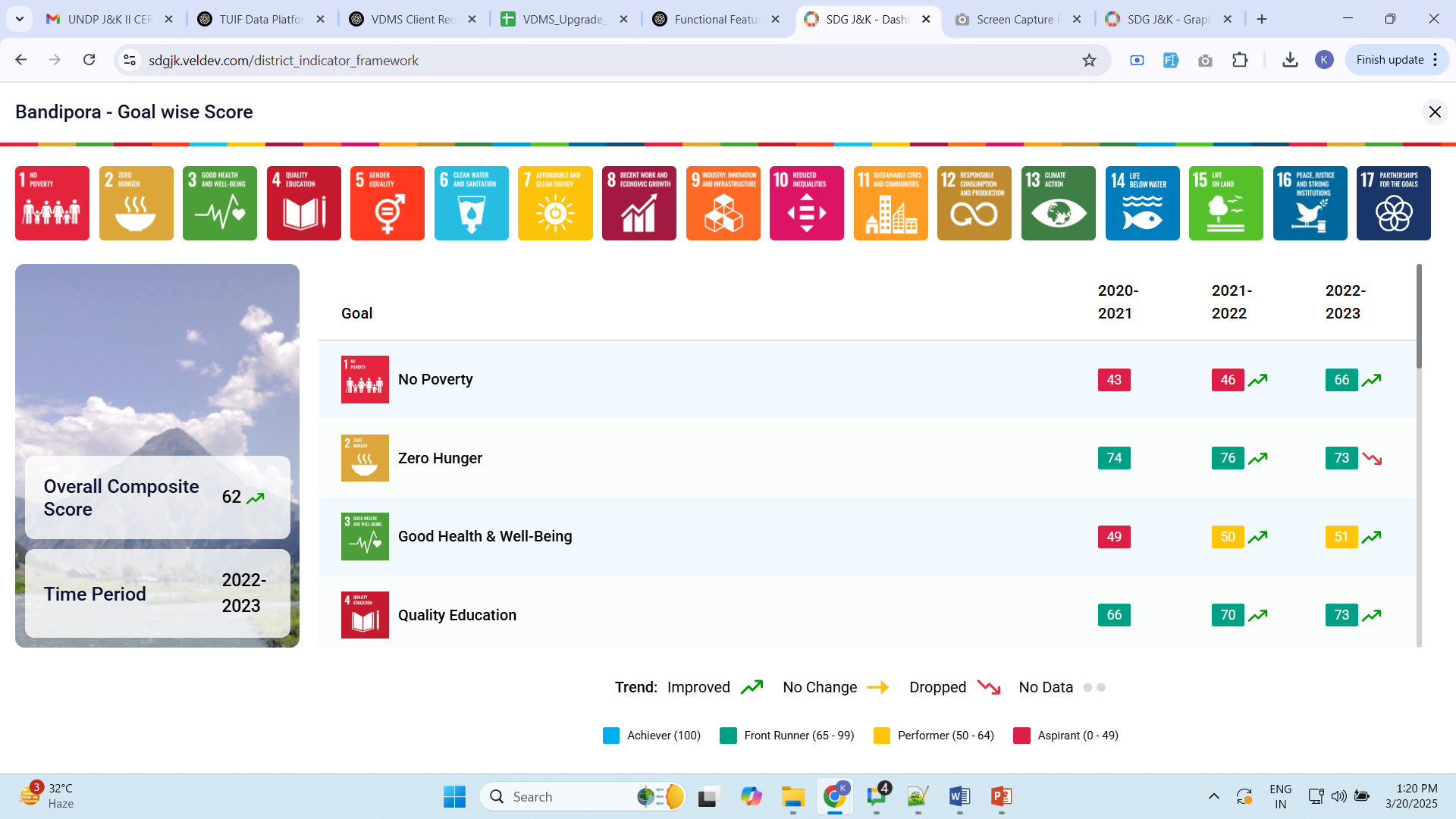 Step - 2 Click on the goal name or icon to view Performance of Indicator pop-up.
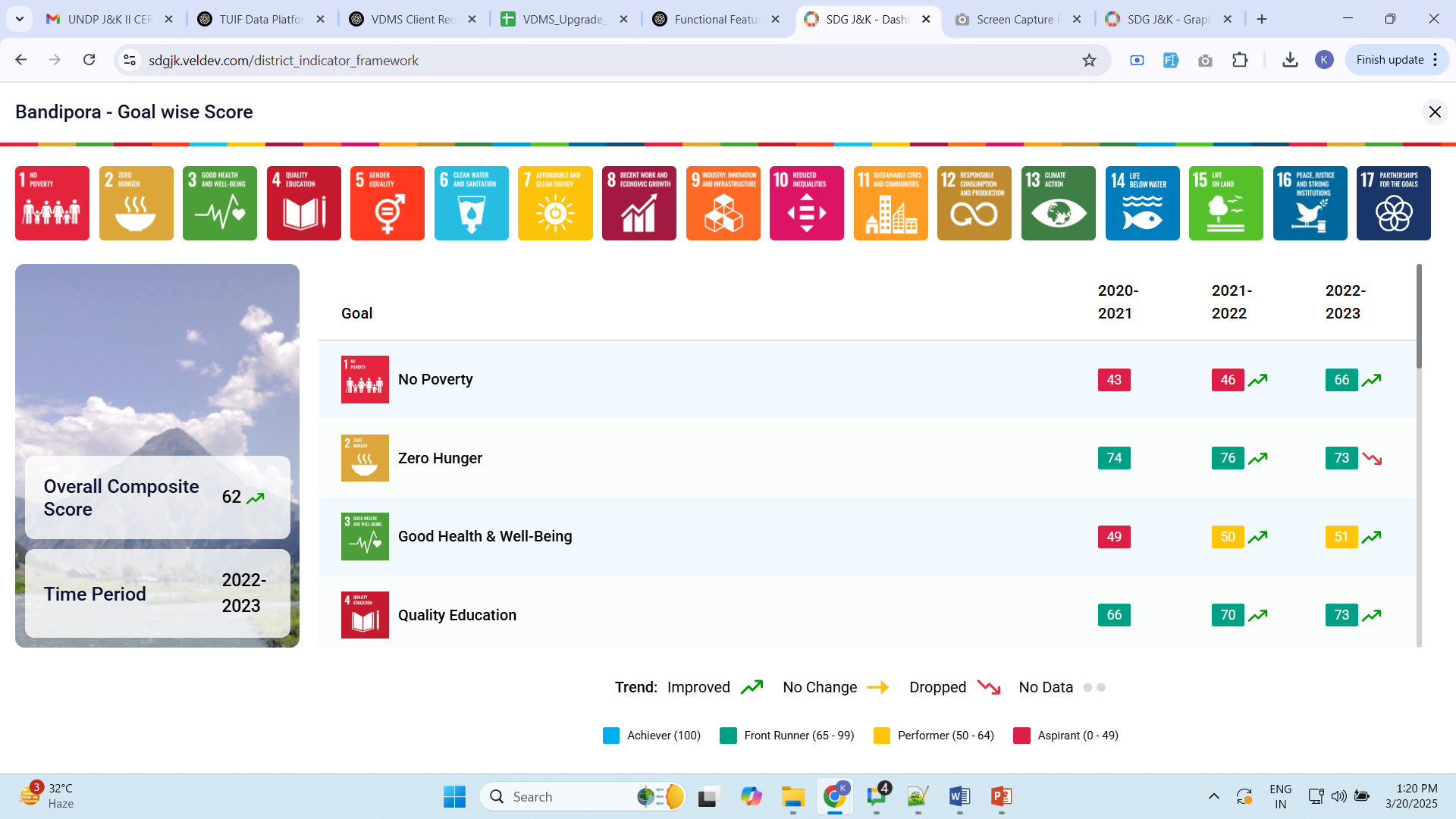 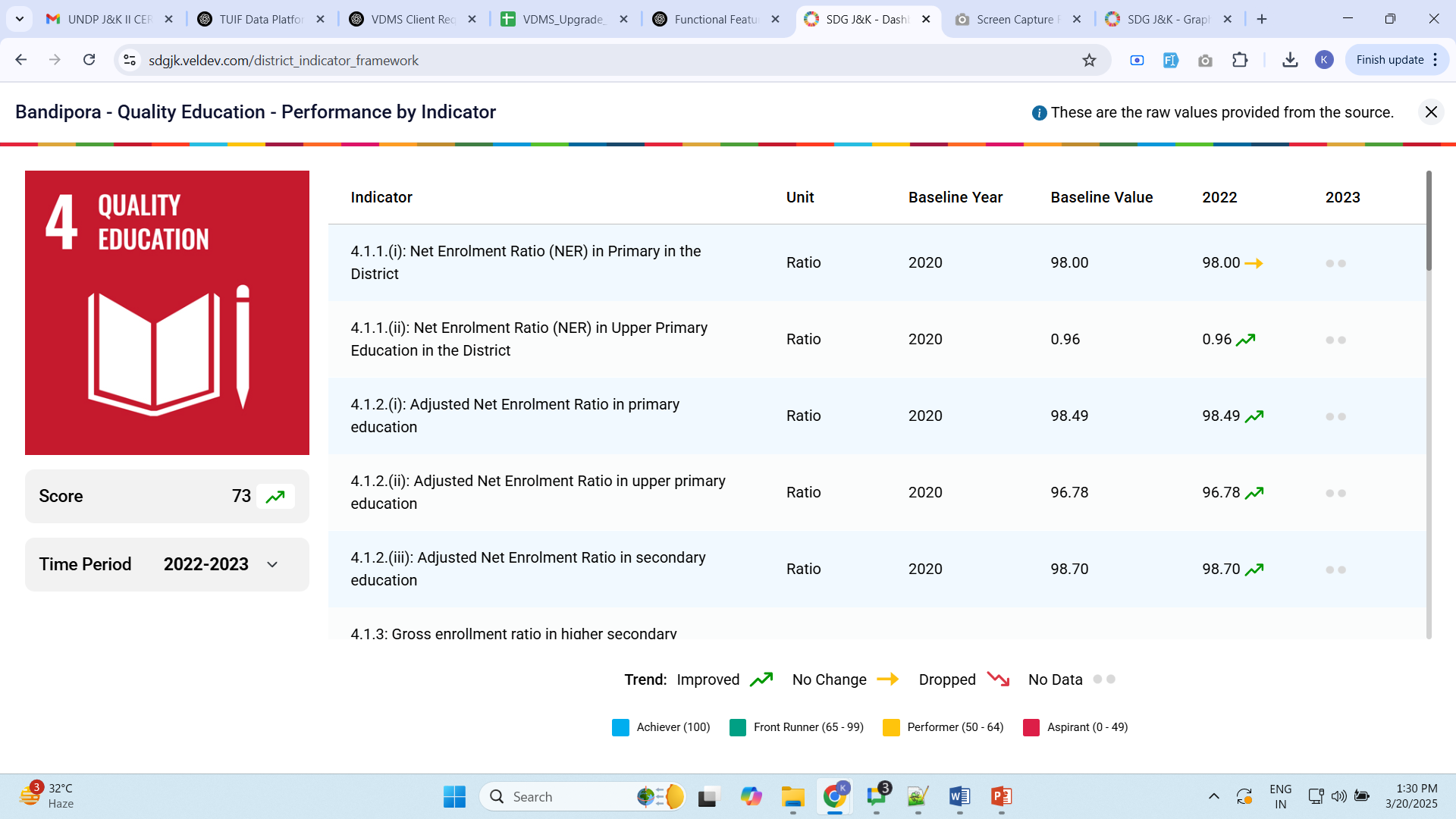 4. Viewing of Performance of J&K on SDG India Index
The SDG wheel displaying the state CIF score for each goal and year as default.
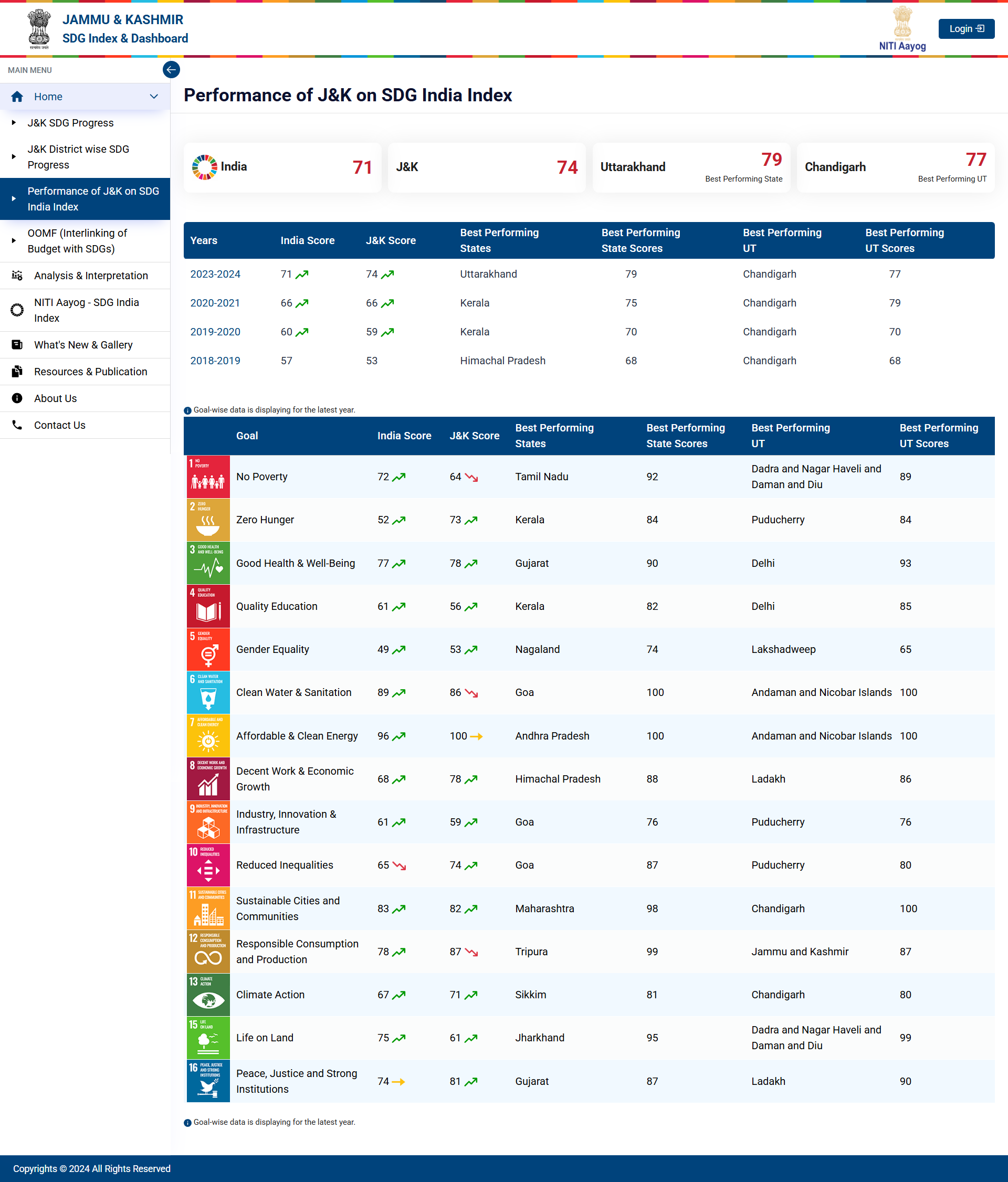 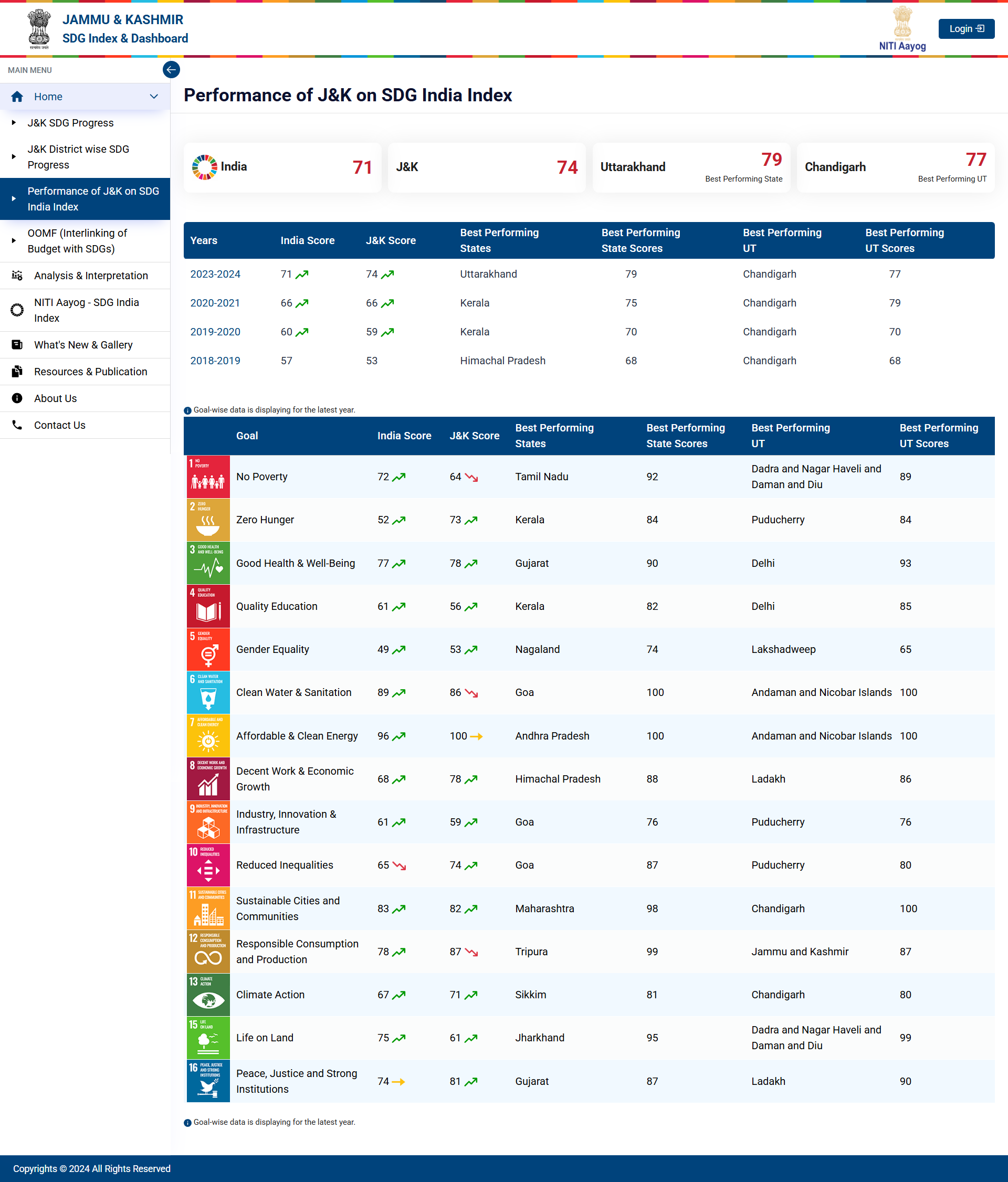 Displaying comparison of the J&K performance on SDG India Index.
Cards displaying the data for Current Year.
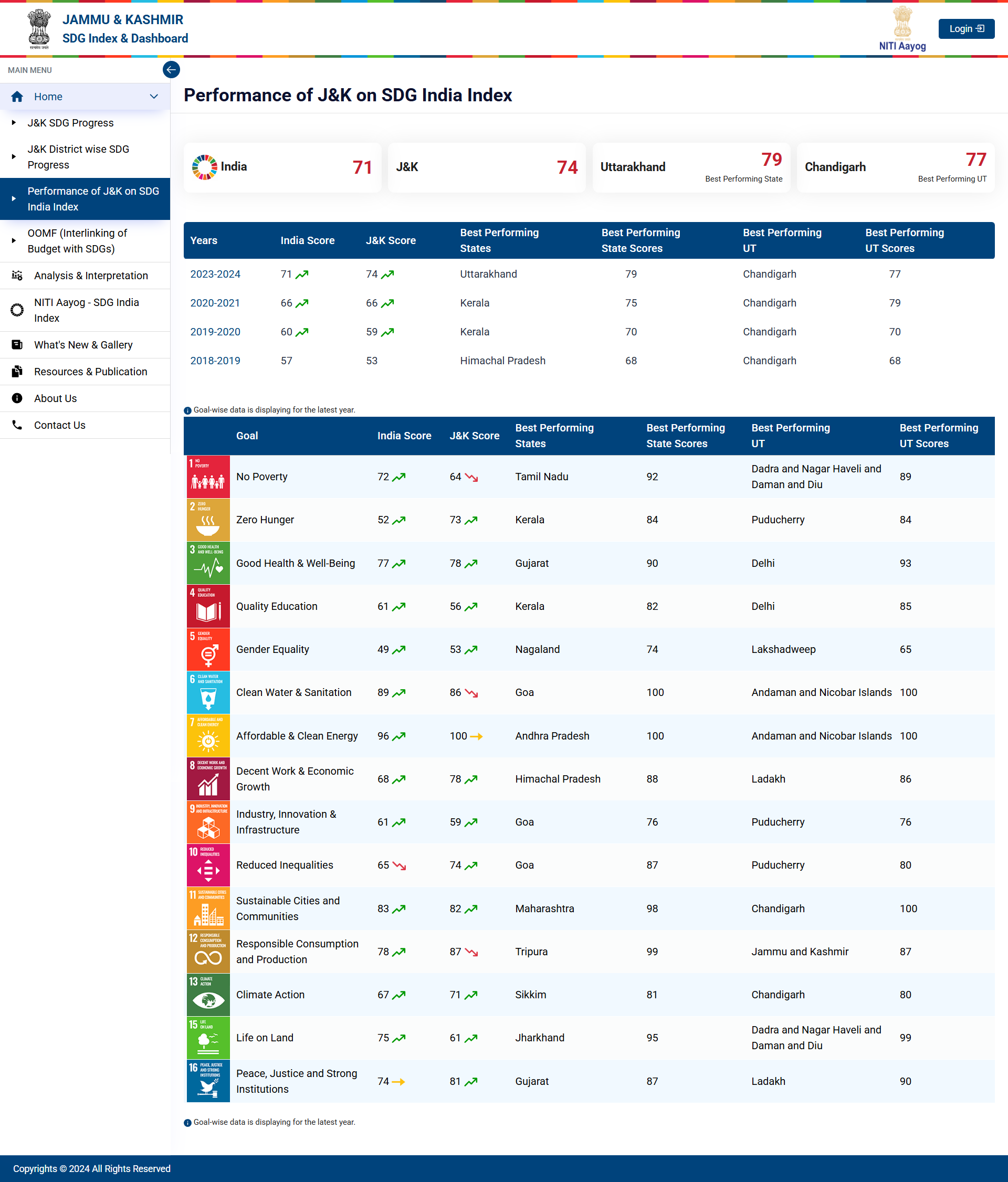 Click on the Year to view Overall Comparison of this year.
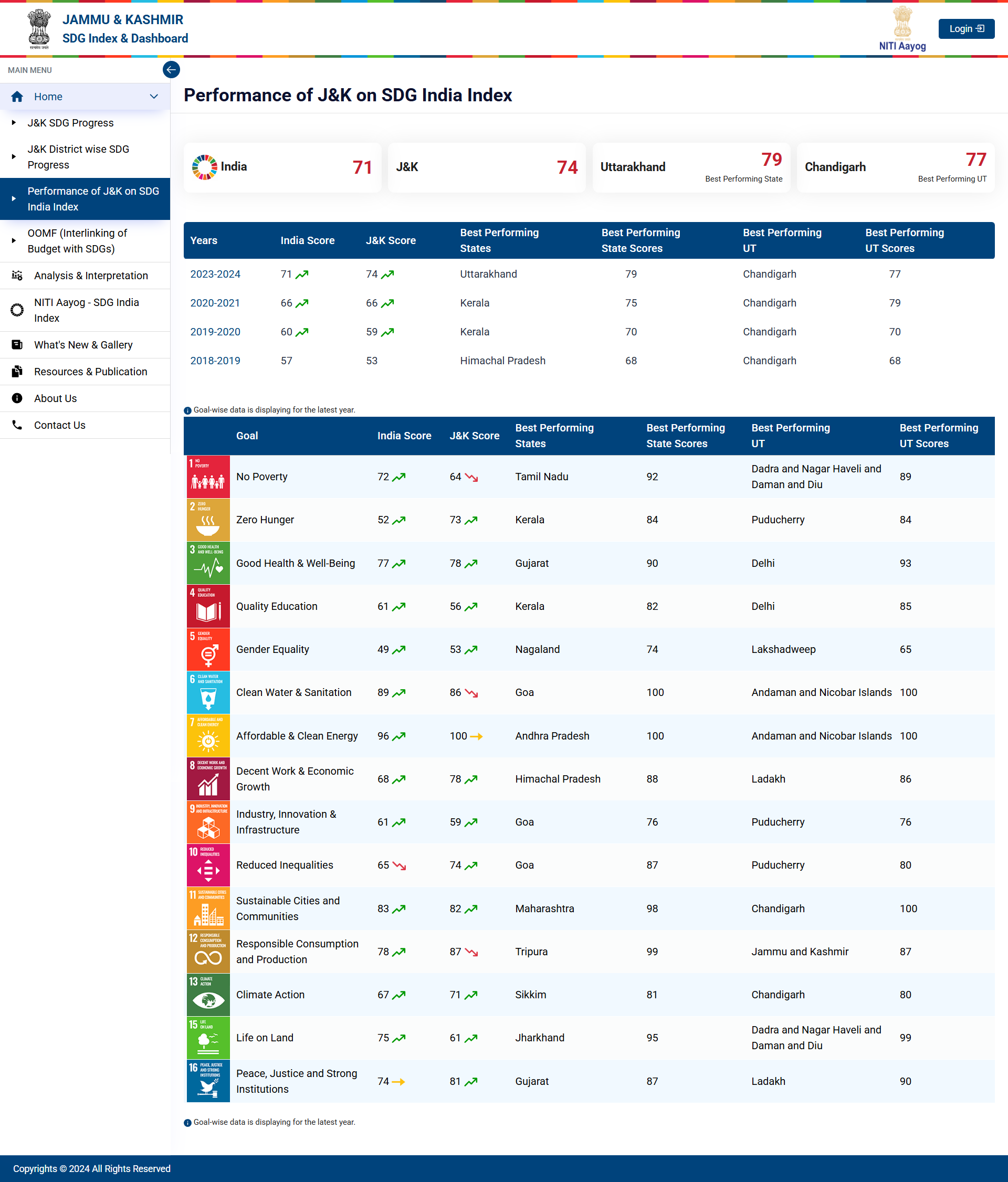 Click on the year to view the Overall Comparison of that year.
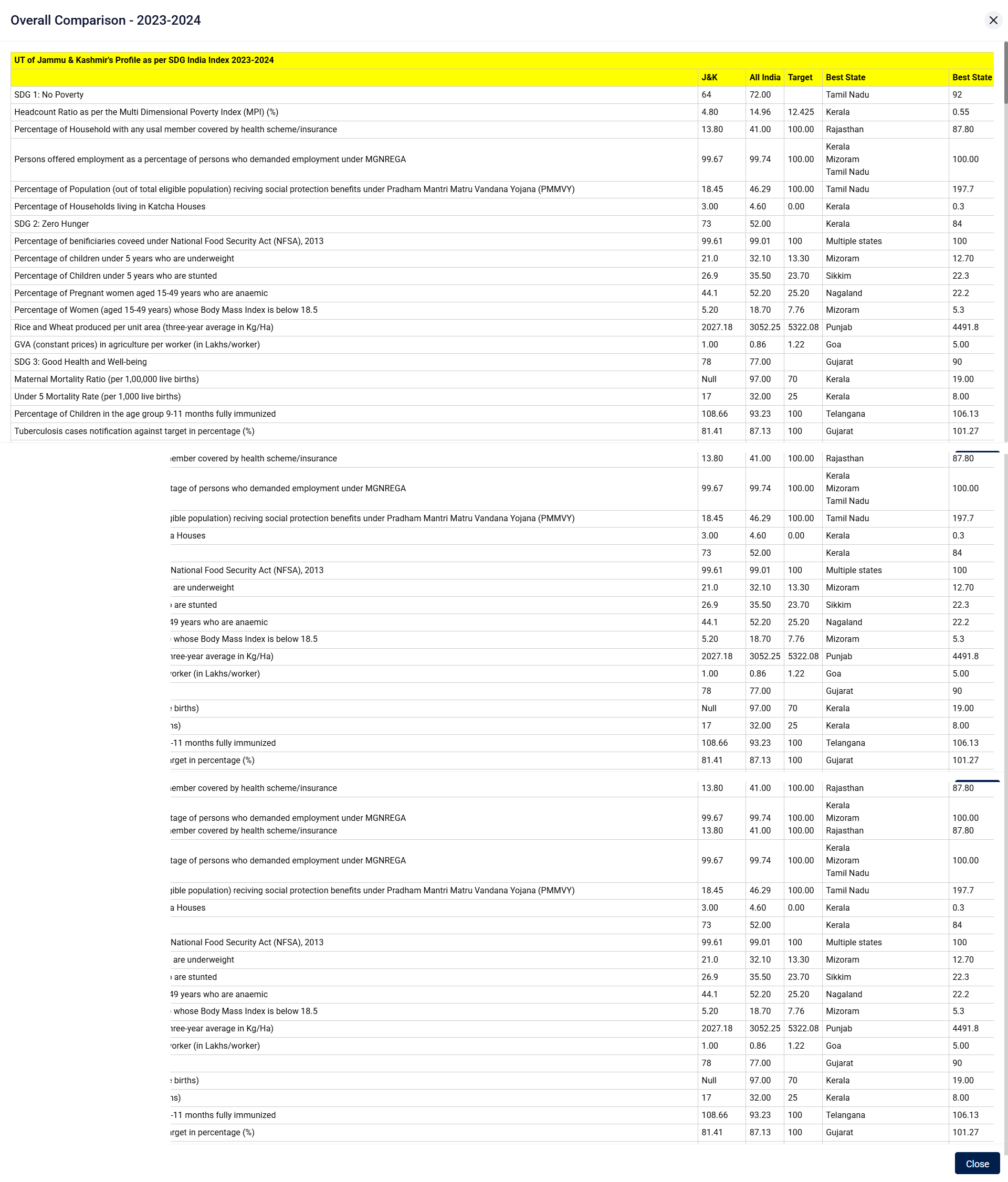 Table displaying the Goal wise comparison data for current year.
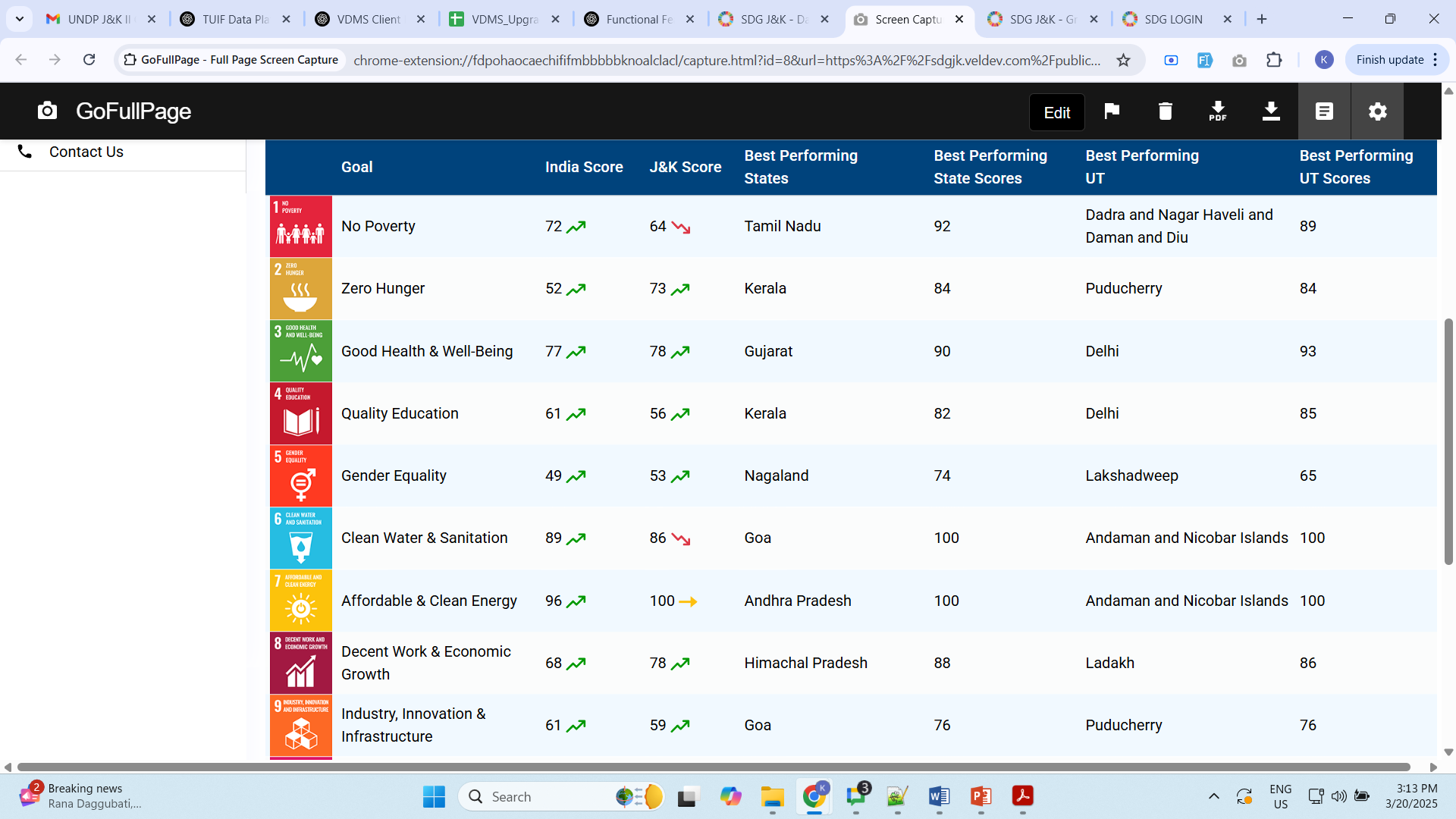 5. Viewing of the OOMF Tab
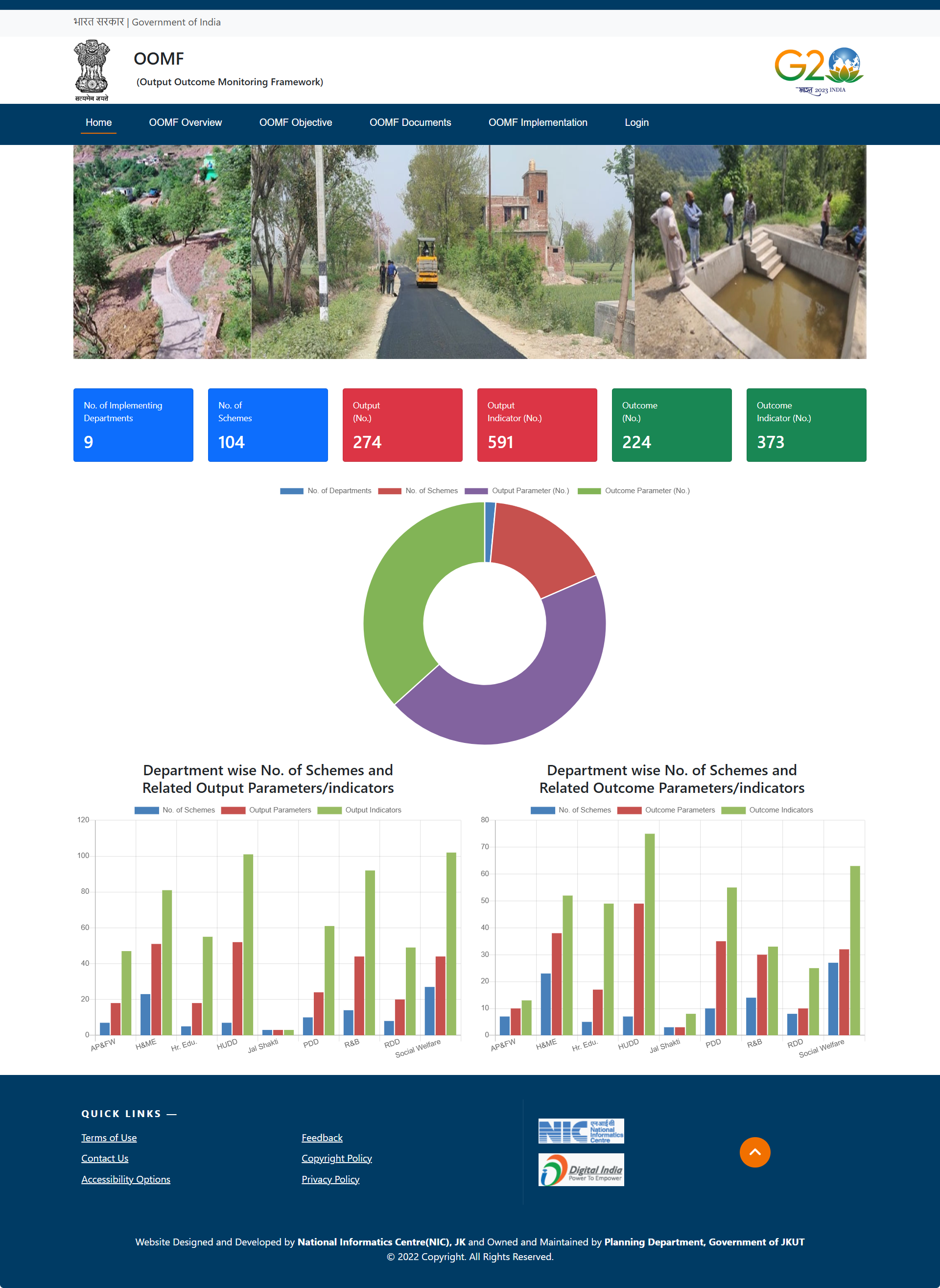 Click on OOMF (Interlinking of Budget with SDGs) from sidebar to view this page.
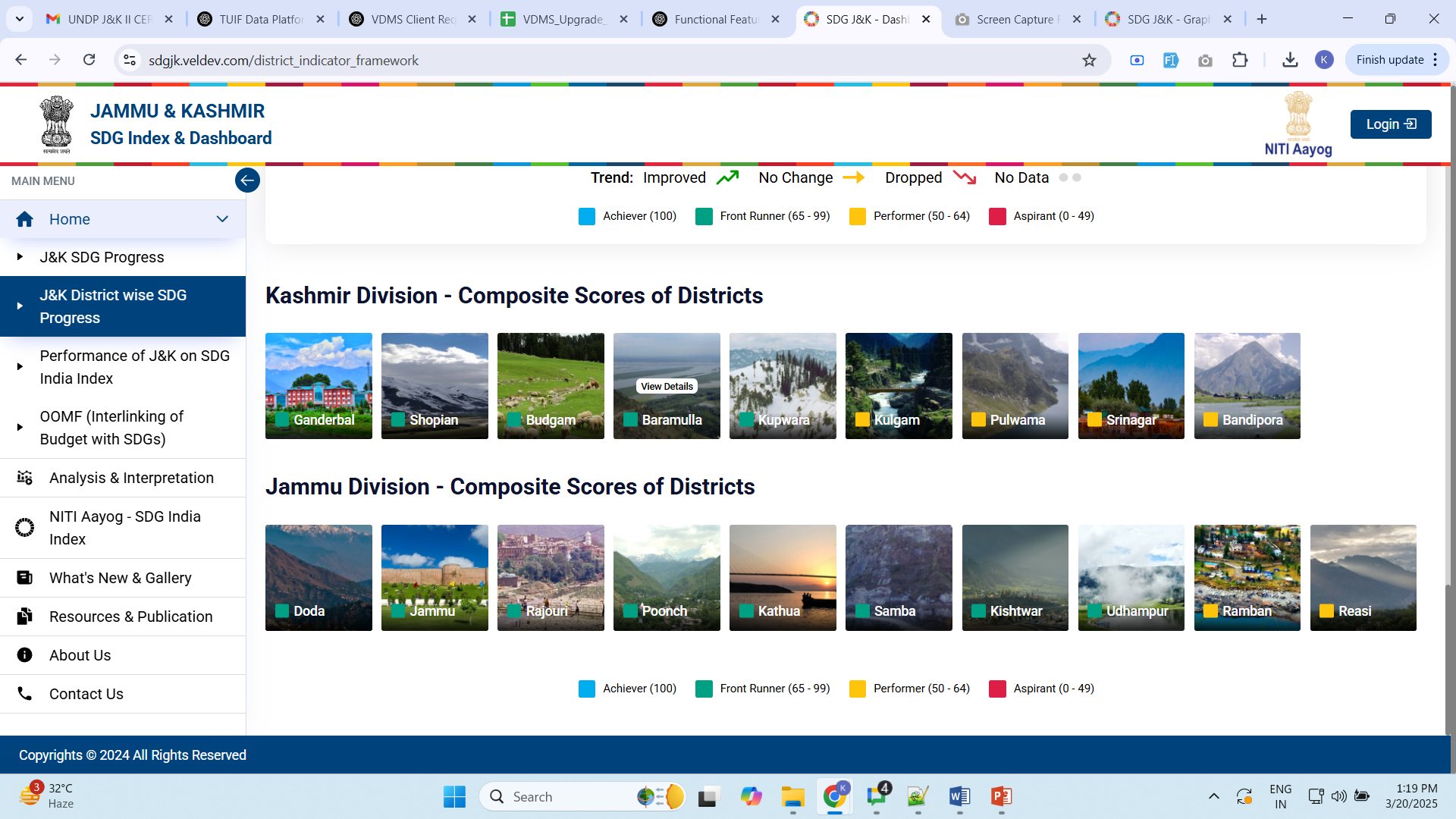 6. Viewing of the Analysis & Interpretation Tab
Click on the Analysis & Interpretation tab to view below page.
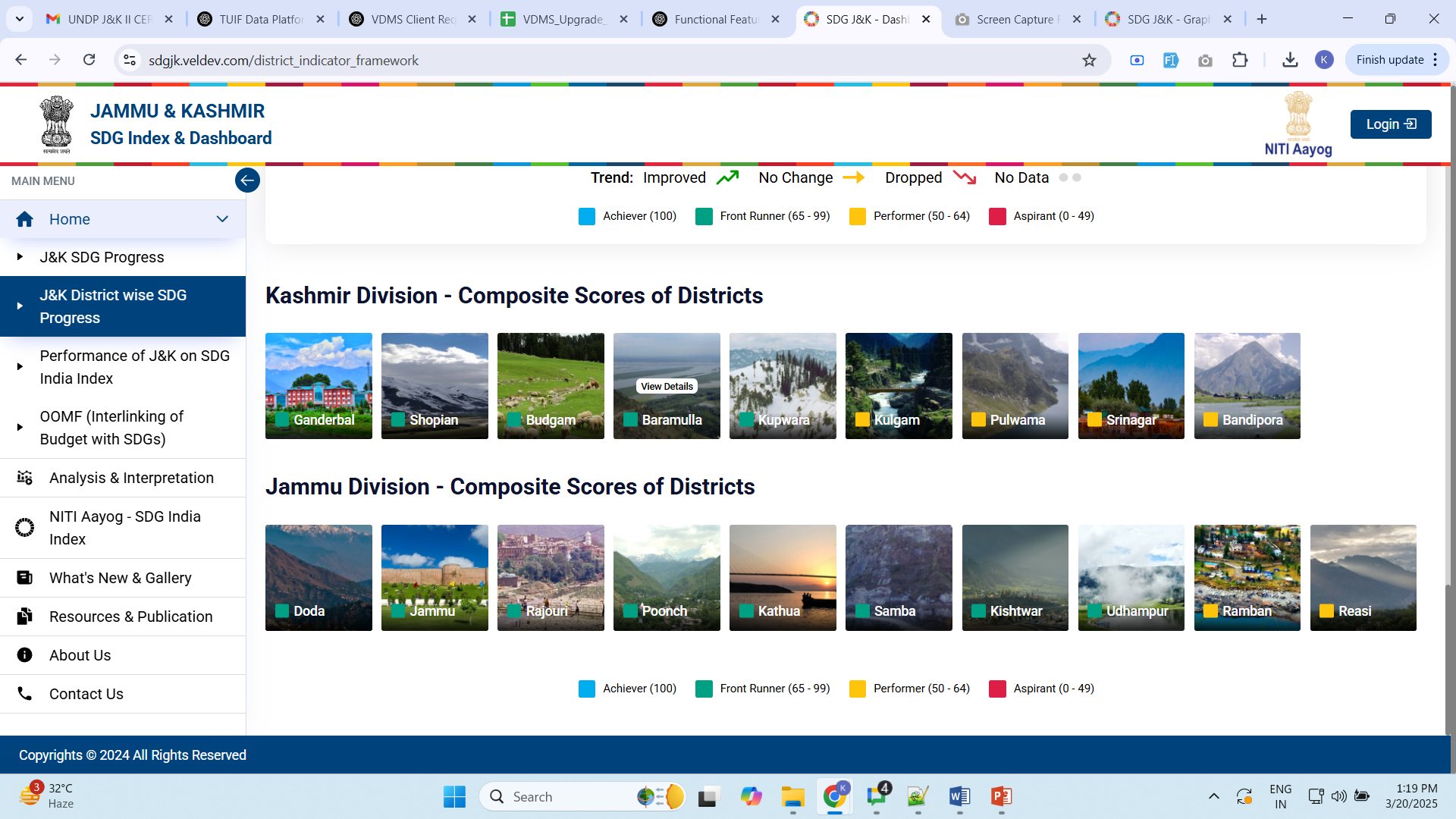 Change the district & Year from here.
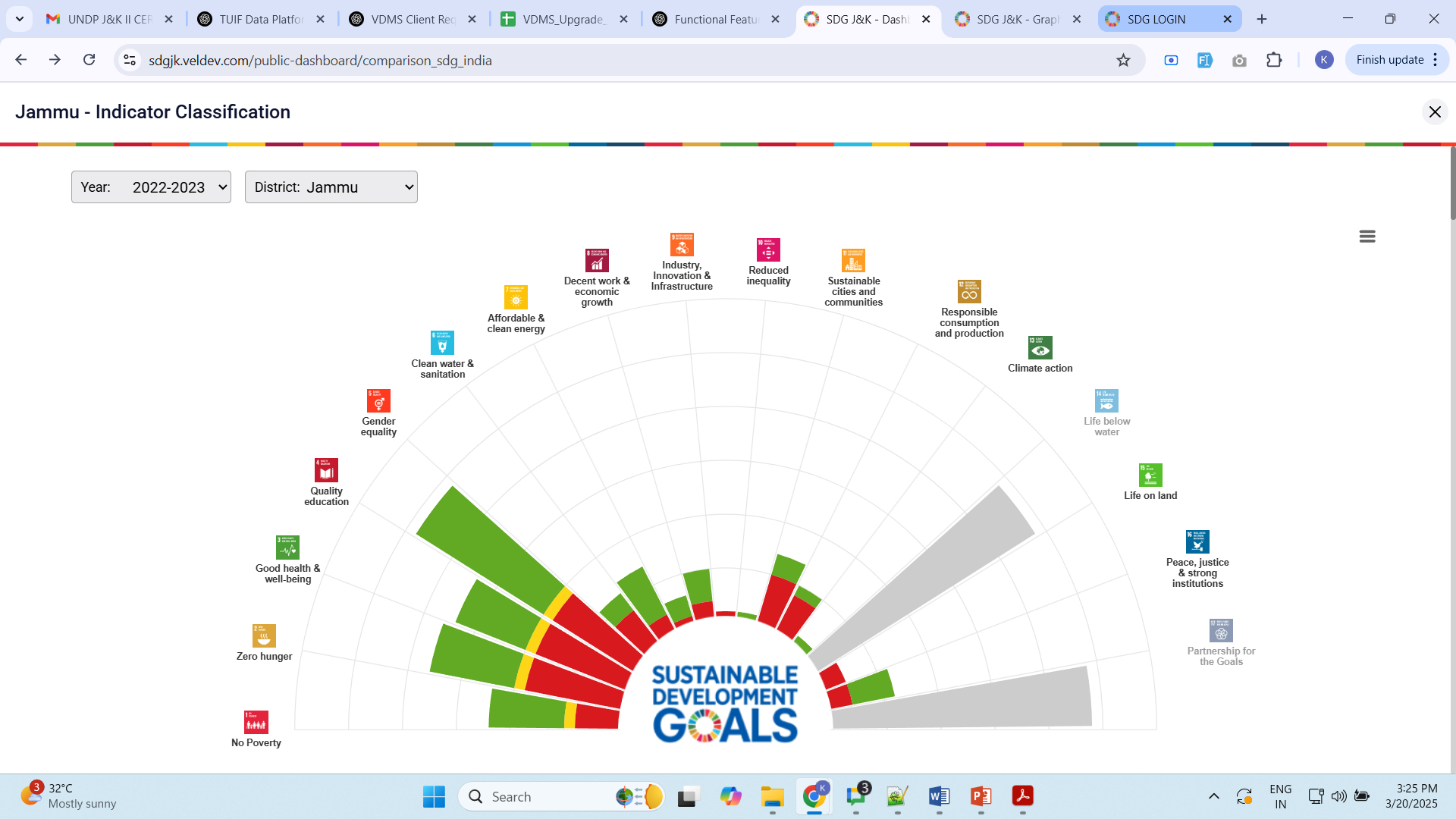 Click on the highlighted category of any goal to view the Indicator Classification.
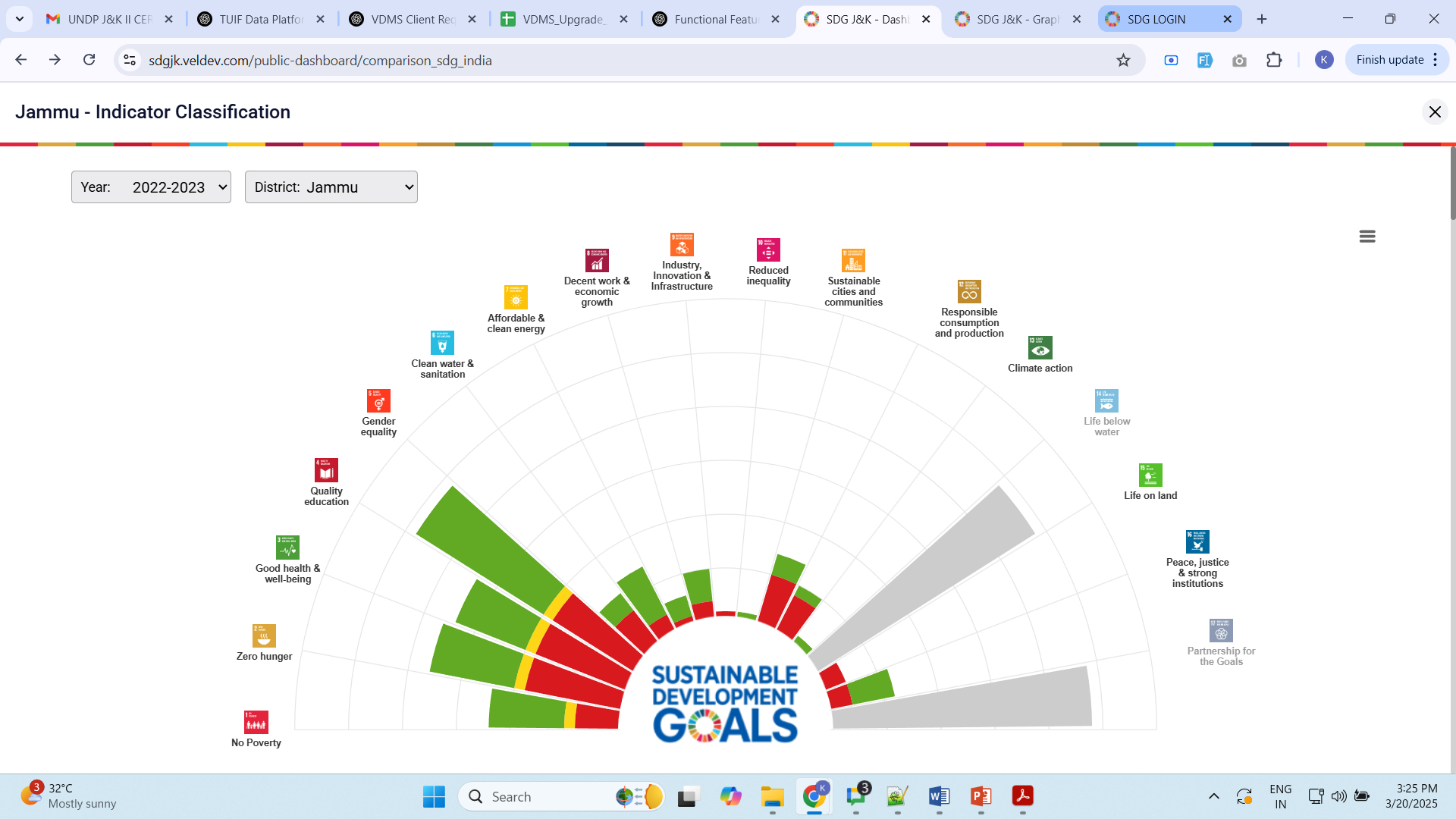 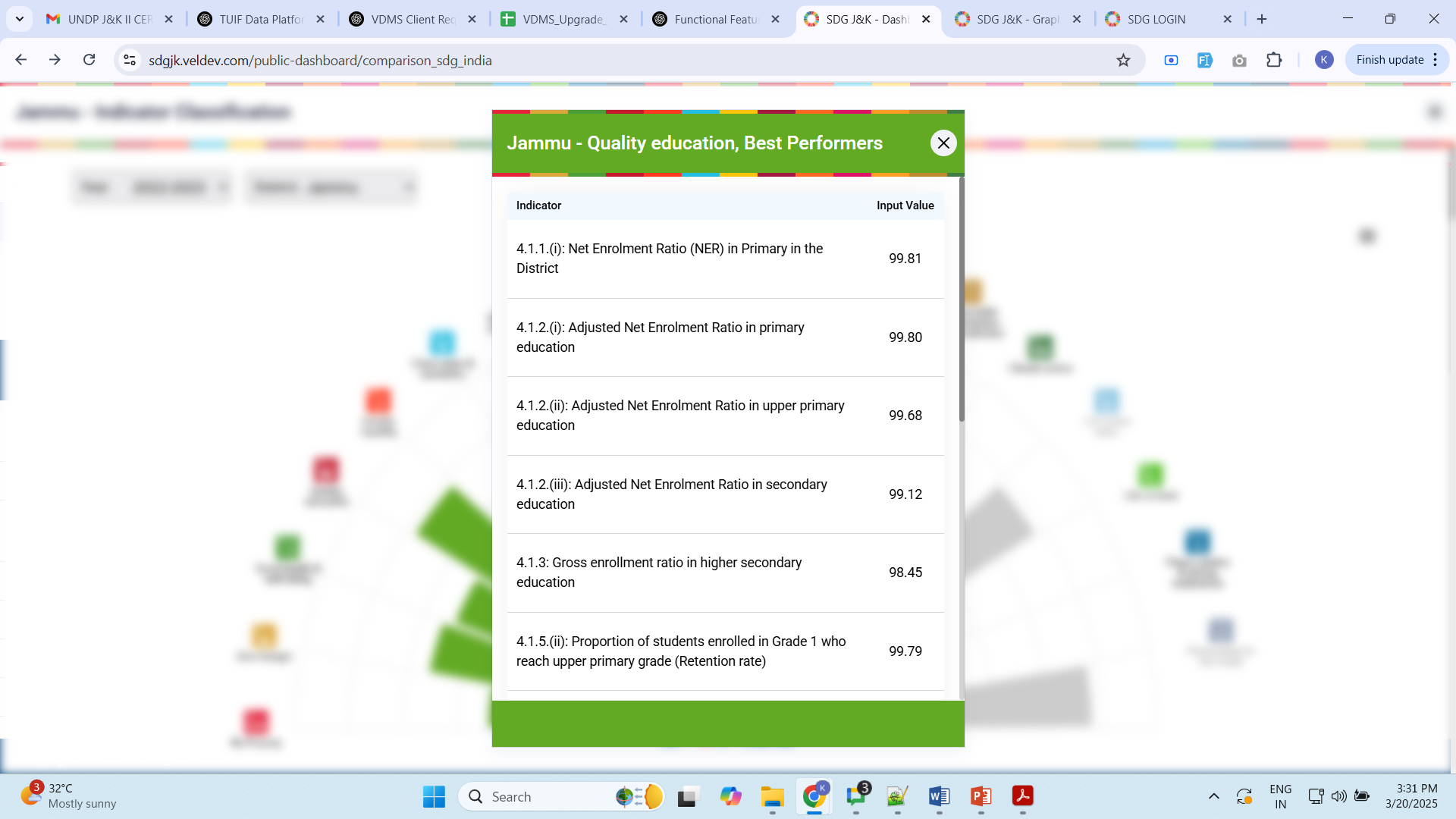 Click here to view Indicator Classification of this category.
7. Viewing of the NITI Aayog Page
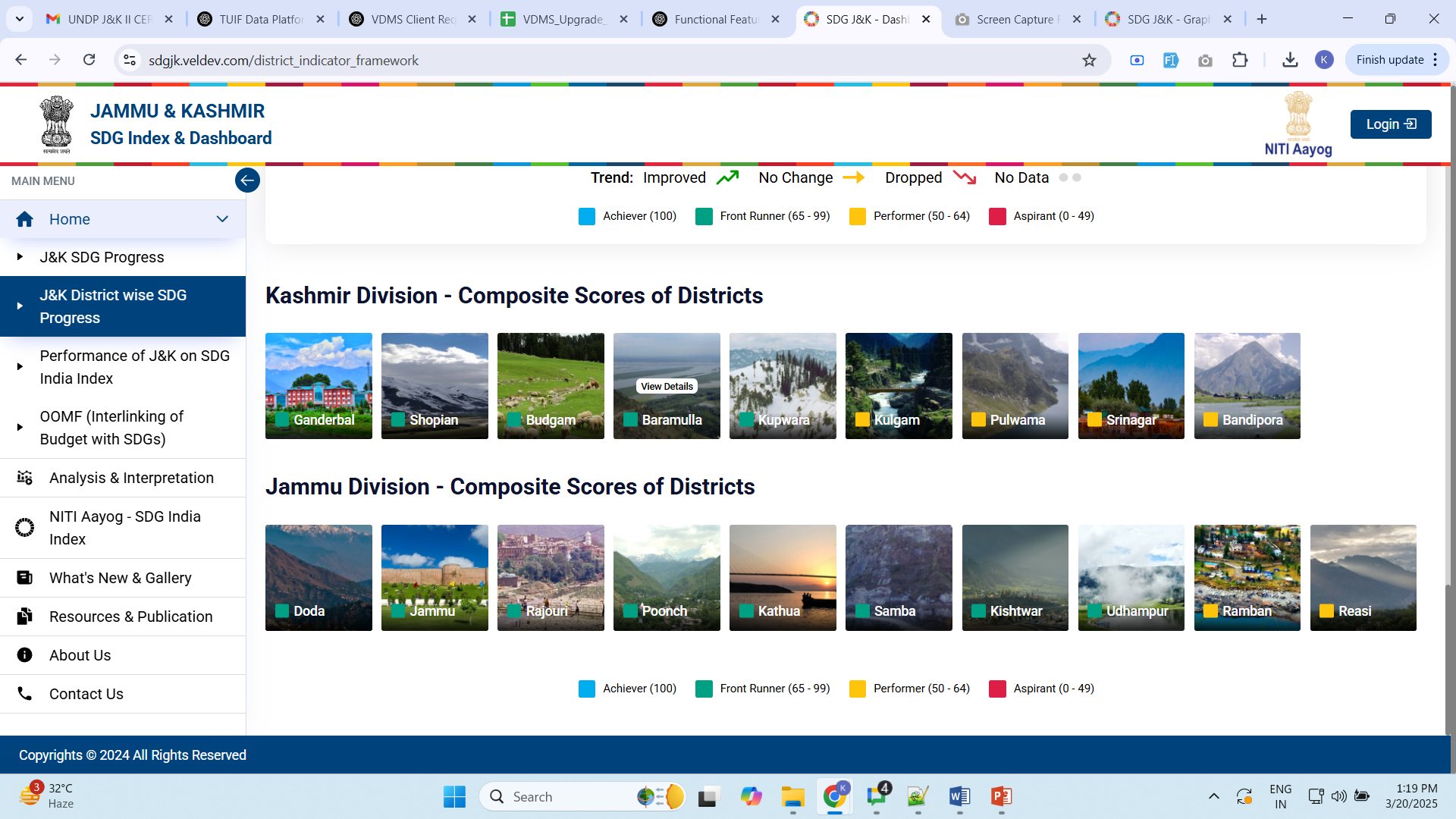 Click on NITI Aayog from sidebar to view this page.
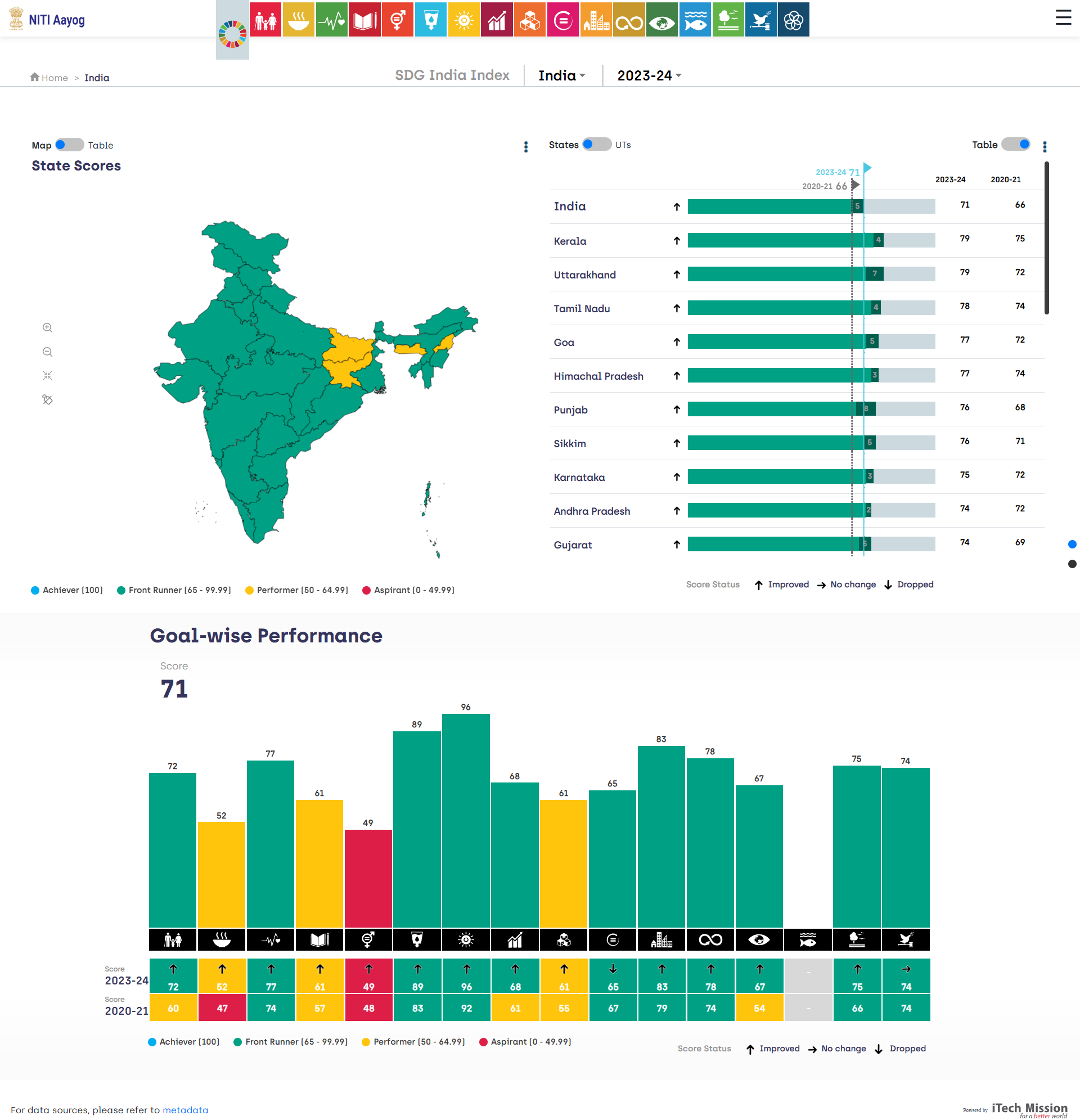 8. Other Page Navigation
8.0.1. About Us Page
Click on About Us from sidebar to view About Us page.
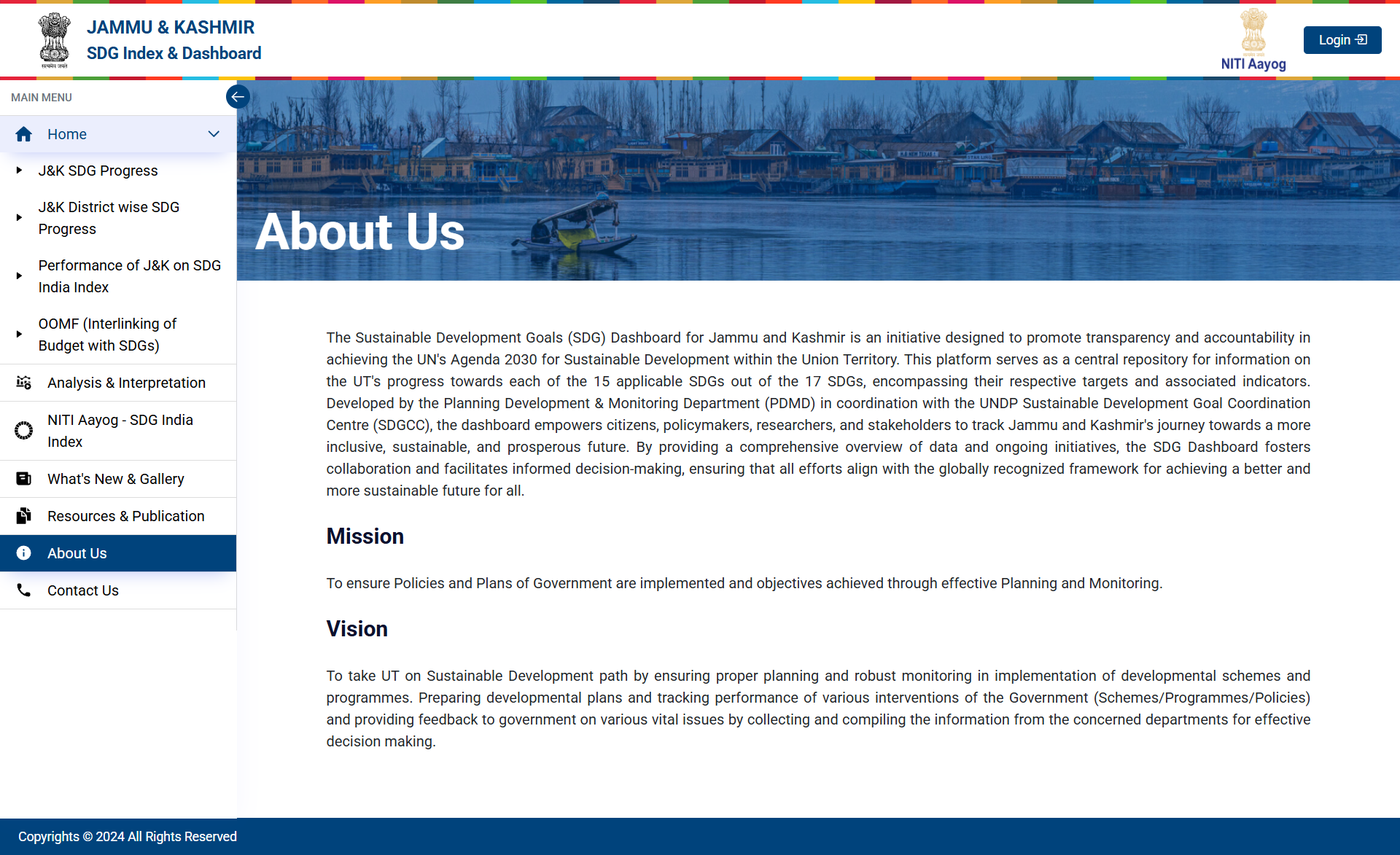 Click here to view About Us Page.
8.0.2. Resources & Publications Page
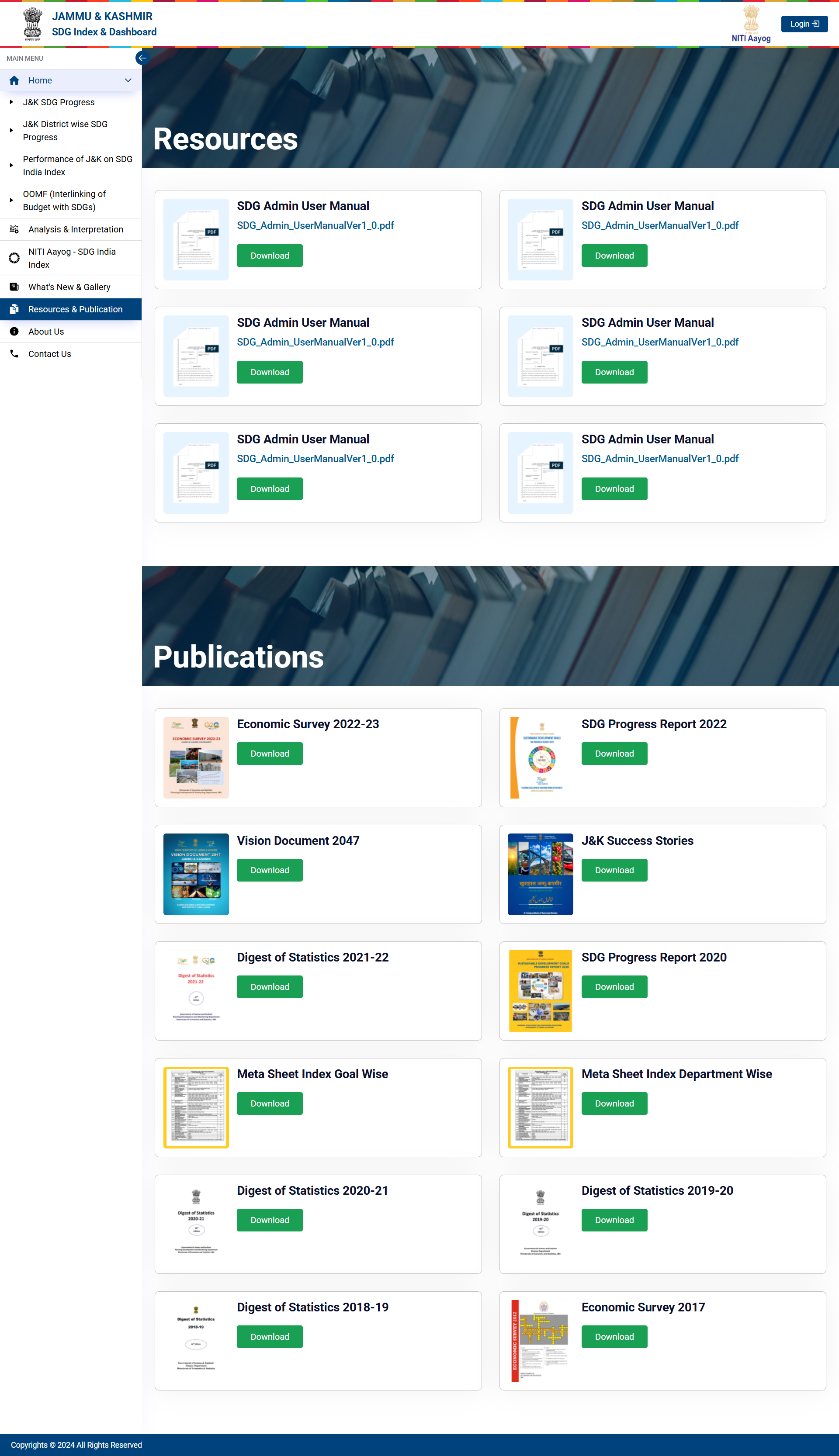 Click on Resources & Publications from sidebar to view this page.
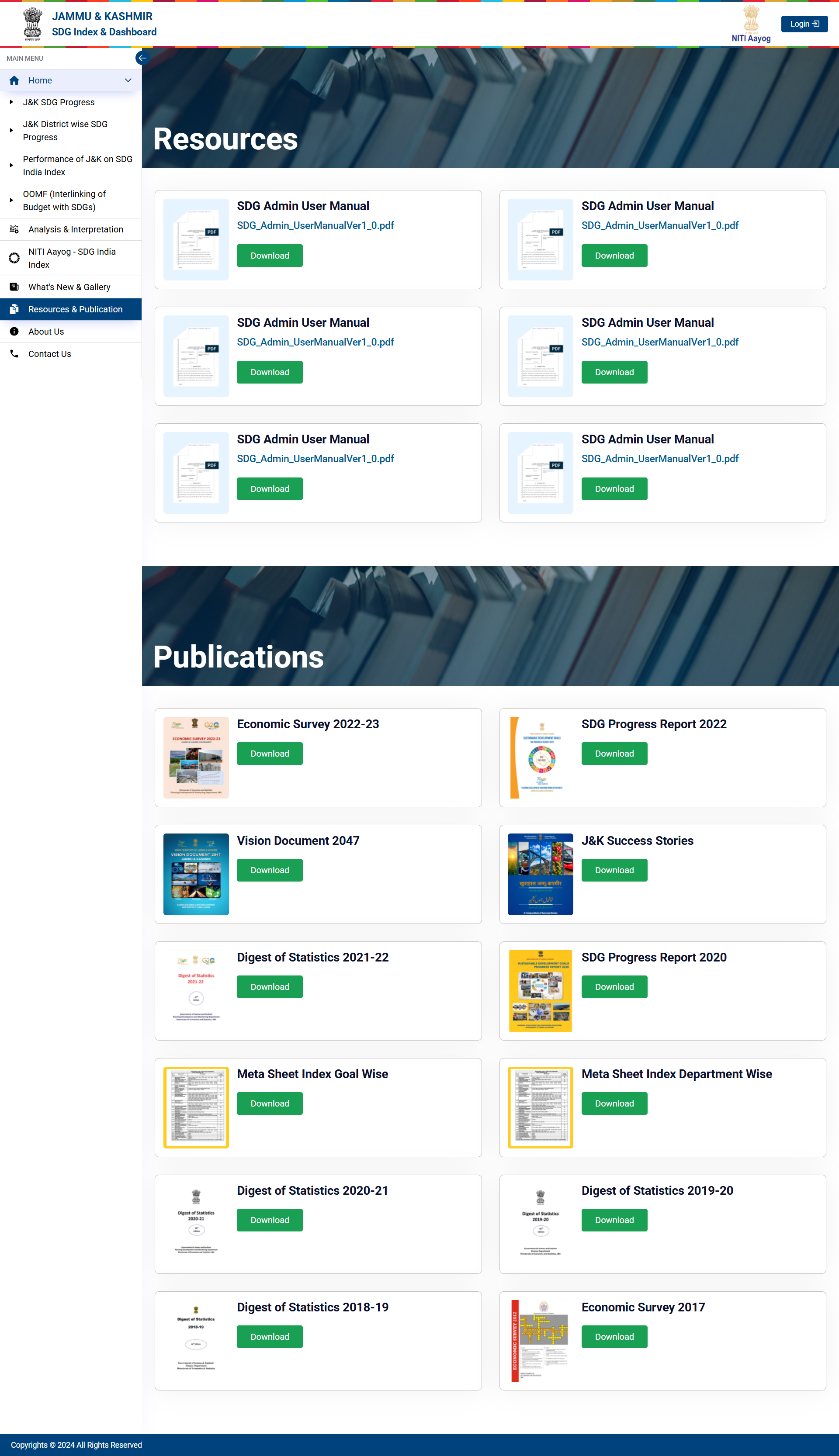 Click here to view Resources & Publications Page.
Click here to Download.
8.0.3. News and Events Page
Click on What’s News & Gallery from sidebar to view this page.
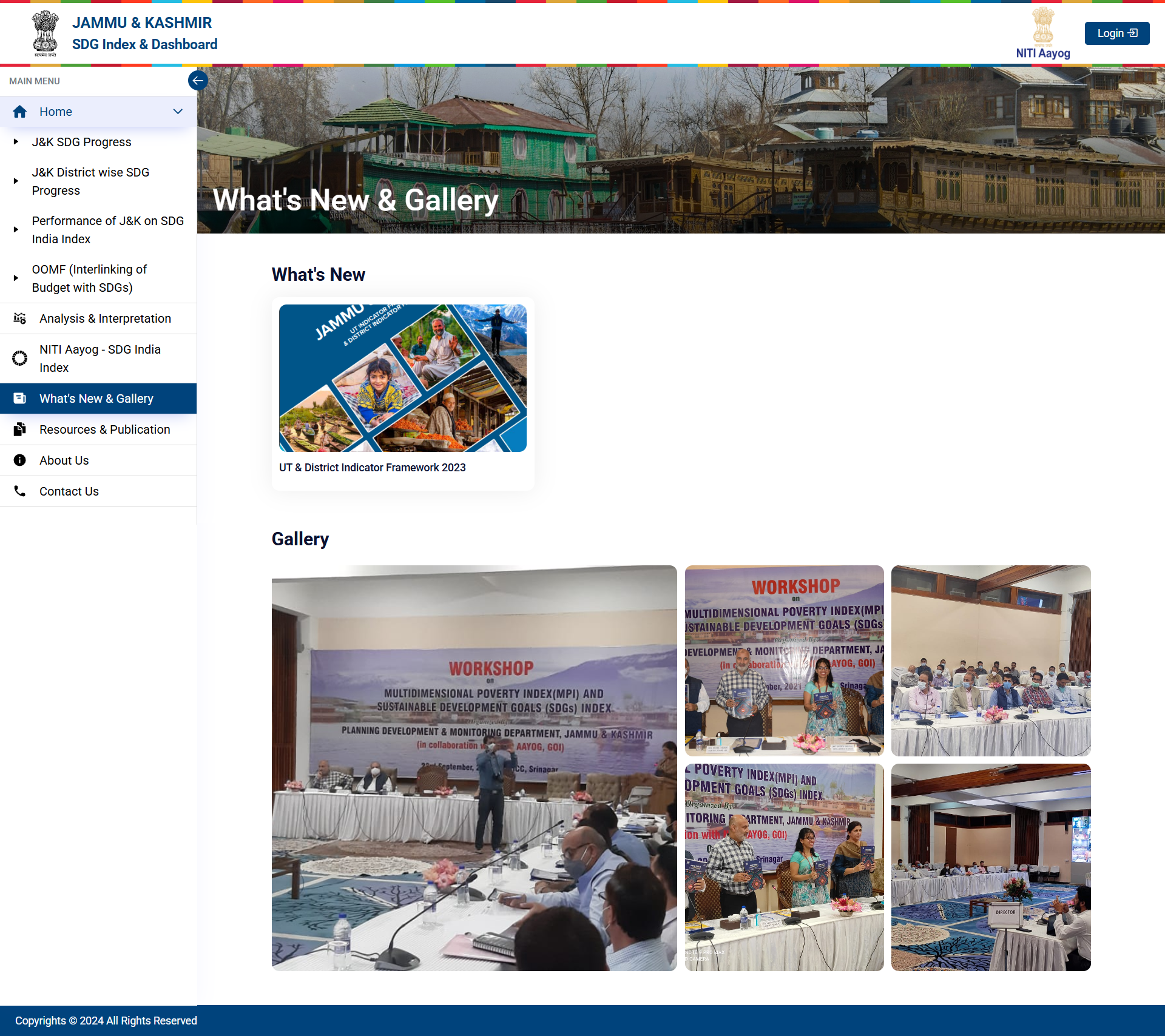 Click here to view What’s New & Gallery Page.
8.0.4. Contact Us Page
Click on Contact Us from sidebar to view Contact Us page.
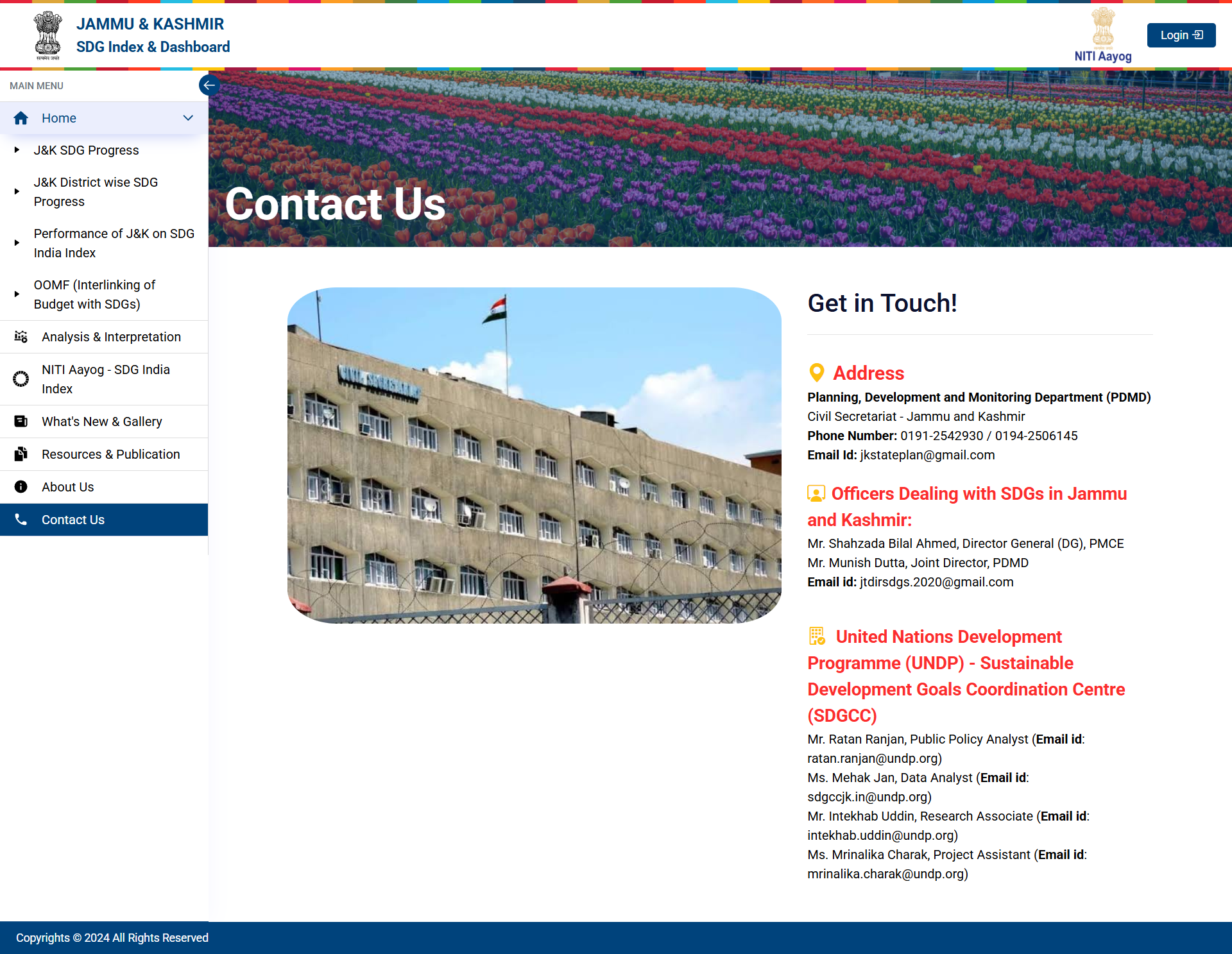 Click here to view Contact Us Page.
Thank You